İNŞAAT MÜHENDİSLİĞİ BÖLÜMÜ
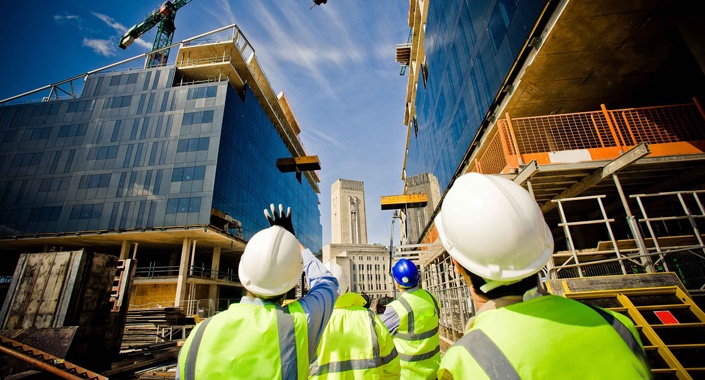 http://web.harran.edu.tr/insaat
İNŞAAT MÜHENDİSLİĞİ BÖLÜMÜ
Misyon
Yönetim
Eğitim
Başlıca Araştırma ve İnceleme Konuları
Bilimsel Çalışmalar
Bölüm Faaliyetleri
http://web.harran.edu.tr/insaat
İNŞAAT MÜHENDİSLİĞİ BÖLÜMÜ
Misyon
Araştırma sistematiğine sahip
Araştırmalarını dışlaştırabilen ve savunabilen
Deneysel ve teorik modelleme becerisine sahip
İleri yöntem ve teknolojileri kullanabilen
Etkin sözlü ve yazılı iletişim kurabilen
Grup ve bireysel çalışma kültürüne sahip
Mesleki etik ve sorumluluklarının bilincinde
Yaşam boyu araştırıcı
http://web.harran.edu.tr/insaat
İNŞAAT MÜHENDİSLİĞİ BÖLÜMÜ
BÖLÜM BAŞKANI: Prof. Dr. H. Murat ALGIN
BÖLÜM BAŞKAN YARDIMCISI
Dr. Öğretim Üyesi Muhammet Fethi GÜLLÜ
BÖLÜM SEKRETERLİĞİ: Suat MEST
Yönetim
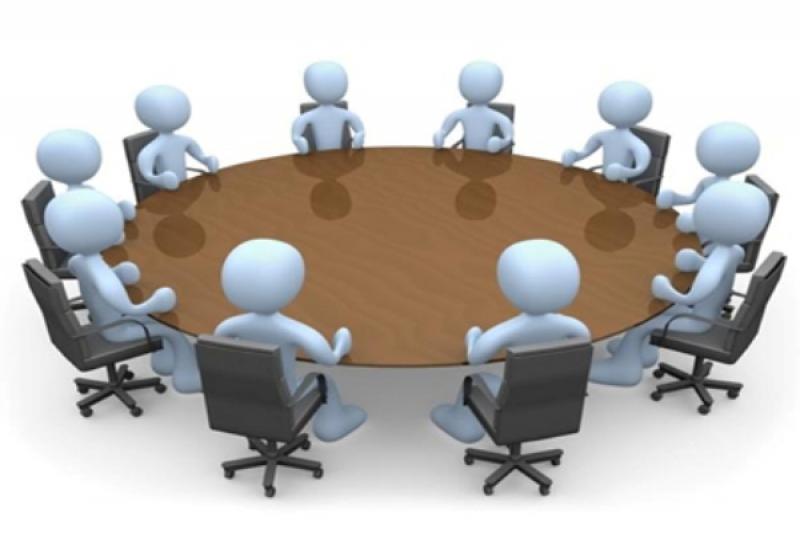 http://web.harran.edu.tr/insaat
İNŞAAT MÜHENDİSLİĞİ BÖLÜMÜ
İnşaat Mühendisliği Bölümü Komisyonları
1-) Akademi Komisyonu
Ders programı ve sınav tarihleri
Sosyal Faaliyetler
Konferans-sempozyum-seminer
Yüksek Lisans Öğrenci ve Akademik Faaliyetlerin İzlenmesi
Akademik sorunlar ve ilgili konular
http://web.harran.edu.tr/insaat
İNŞAAT MÜHENDİSLİĞİ BÖLÜMÜ
İnşaat Mühendisliği Bölümü Komisyonları
2-)       Ö     ğrenci Komisyonu
Yatay geçiş
Dikey geçiş (intibak)
Muafiyet
Burs, yardım ve spor faaliyetleri
Af inceleme
Öğrenci ve öğretim üyesi değişim programları (Erasmus, Farabi vb.)
Öğrenci sorunları ve ilgili konular  3-) B ölüm Yapılanma Komisyonu
4-)     S  taj komisyonları (Yol,Su,Yapı.)
http://web.harran.edu.tr/insaat
İNŞAAT MÜHENDİSLİĞİ BÖLÜMÜ
Anabilim Dalları
Geoteknik Anabilim Dalı
Yapı Anabilim Dalı
Hidrolik Anabilim Dalı
Mekanik Anabilim Dalı
Ulaşım Anabilim Dalı
http://web.harran.edu.tr/insaat
İNŞAAT MÜHENDİSLİĞİ BÖLÜMÜ
Araştırma Konuları
Zemin Mekaniği
Temel Mühendisliği
Geoteknik Tasarım
Geoteknik Deprem Mühendisliği
http://web.harran.edu.tr/insaat
İNŞAAT MÜHENDİSLİĞİ BÖLÜMÜ
Araştırma Konuları
Yapı Statiği
Yapı Dinamiği
Yapıların Stabilitesi
Kusurlu Yapıların Analizi
Yığma Yapılar
Depreme Dayanıklı Yapı Tasarımı
Betonarme ve Yığma Binaların Deprem Güvenliğinin Belirlenmesi
Betonarme ve Yığma Binaların Yapım Esasları
http://web.harran.edu.tr/insaat
İNŞAAT MÜHENDİSLİĞİ BÖLÜMÜ
Araştırma Konuları
Genetik Algoritmalar ile Optimum Tasarım
Mühendislikte Yapay Sinir Ağlarının Kullanımı
Sismik İzolasyon ve Yapıların Yarı Aktif Kontrolü
Yapıların Tahribatlı Tahribatsız Muayene Metodları
Atık Malzeme Değerlendirmesi
Malzeme Teknolojisi, Üretimi ve Standartları
http://web.harran.edu.tr/insaat
İNŞAAT MÜHENDİSLİĞİ BÖLÜMÜ
Araştırma Konuları
Su Yapıları
Hidrolik
Barajların Güvenliği
Dolu Savaklar
Mühendislikte İstatistik Uygulamaları
Hidrolojik Analiz ve Tasarım
http://web.harran.edu.tr/insaat
İNŞAAT MÜHENDİSLİĞİ BÖLÜMÜ
Akademik Kadro(2020)
Profesör	: 3
Doçent	: 4
Dr. Öğretim Üyesi	: 4
Araştırma Görevlisi : 5
http://web.harran.edu.tr/insaat
AKADEMİK PERSONEL
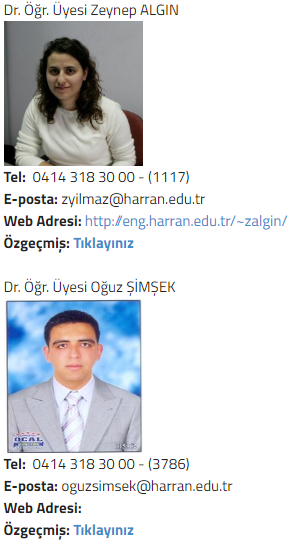 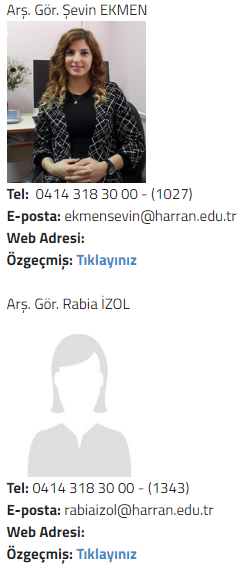 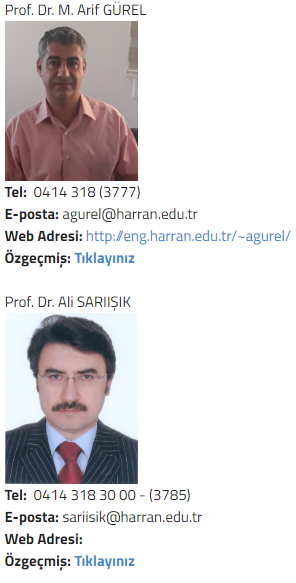 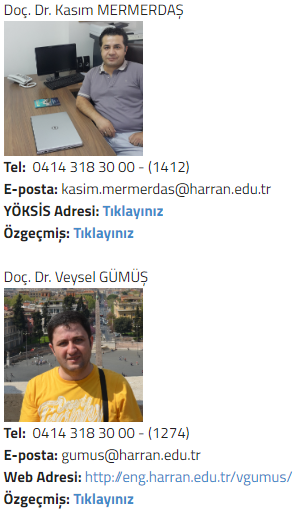 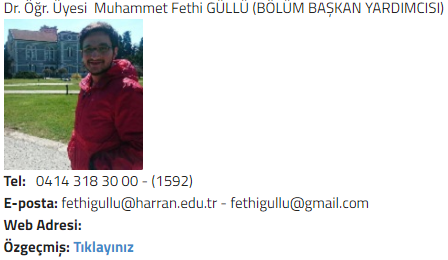 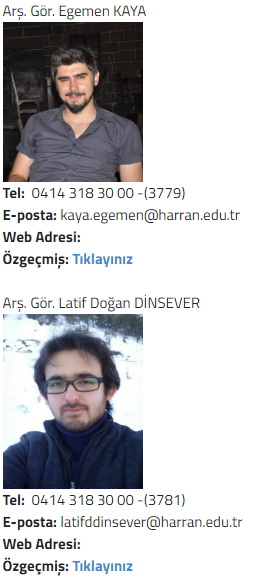 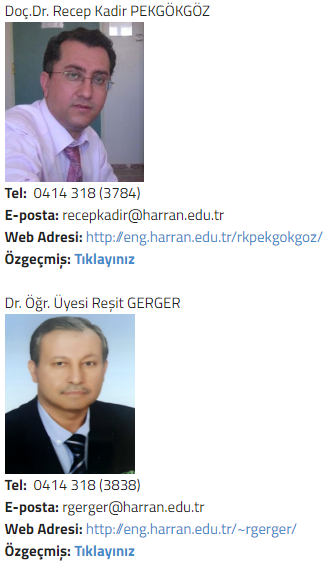 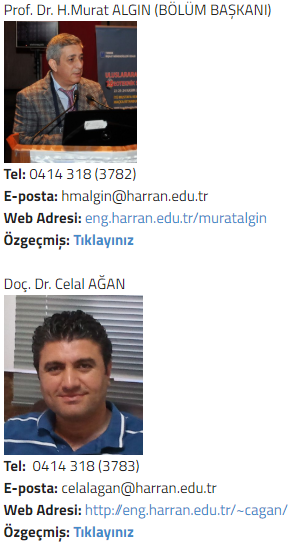 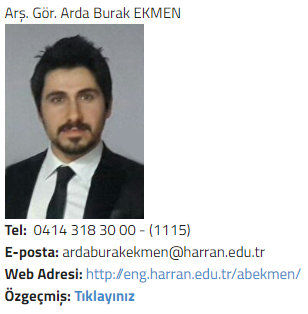 Bölüm Öğretim ElemanlarıTanıtımı-Geoteknik Anabilim Dalı
Prof. Dr. H. Murat ALGIN
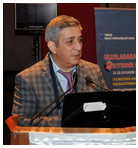 İNŞAAT MÜHENDİSLİĞİ BÖLÜMÜ
Güncel Akademik Çalışmalar
İndeksi Hakemli Dergilerde Yapılan Yayınlar (Son 5 yıl için):
Uluslararası Makale: 


Ekmen, Arda Burak, Halil Murat Algin, and Özen Mustafa. "Strength and Stiffness Optimisation of Fly Ash-Admixed DCM Columns Constructed in Clayey Silty Sand." Transportation Geotechnics (2020): 100364.


Algin H.M. , Ekmen A.B. , Yenmez L . “3D Finite Elements Analysis of Barrette Piled Raft Foundations”, Technical Journal of Turkish Chamber of Civil Engineers, 30, 5, (2019), (DOI: 10.18400/tekderg.399679)


Algin, H. M., Gumus, V., “3D FE Analysis on Settlement of Footing Supported with Rammed Aggregate Pier Group”, American Society of Civil Engineers (ASCE), International Journal of Geomechanics, 18(8), 1-18 (2018)


Algin, H. M., “Optimised Design Of Jet-Grouted Rafts Subjected To Nonuniform Vertical Loading”, Korean Society of Civil Engineers (KSCE), Journal of Civil Engineering, 22(2), 494-508, (2018)


Algin, H. M., “Optimised Design Of Jet-Grouted Raft Using Response Surface Method”, Computers and Geotechnics, 74; 56–73 (2016)


Gumus V. and Algin, H. M. “Meteorological and Hydrological Drought Analysis of the Seyhan-Ceyhan River Basins, Turkey”, Meteorological Applications, (2016).
Ulusal Makale:
Alğın, H. M., Ekmen, A. B., Kaya, E. (2018) Kazı Aşamaları Dikkate Alınarak Derin Kazı Sistemlerinin Üç Boyutlu Sonlu Elemanlar Analizi. Harran Üniversitesi Mühendislik Dergisi, 3(3), 102-111.

Algın H.M.,Ekmen A.B.(2017). “Üniform Olmayan Düşey Yüklemeler Altındaki Jet-Grout Destekli Radye Temellerin Üç Boyutlu Sonlu Elemanlar Analizi” – Harran Üniversitesi Mühendislik Fakültesi Dergisi, 2(3): 10-16.

Algın H.M.,Algın Z..,Ekmen A.B.(2016). “Ahşap Köprü ve İnşaat İskele Performansına Ahşap Kusurlarının Etkisi” – Harran Üniversitesi Mühendislik Dergisi, 1(2): 27-34.

Algın H.M.,Can S.,Ekmen A.B.(2016). “Geosentetik Donatılı Zemin İstinat Duvarlarında Geogrid Uzunluğunun Tahmini” – Harran Üniversitesi Mühendislik Dergisi, 1(2): 35-44.
Bildiriler (Son 5 yıl için):
Uluslararası Bildiri:
Algin H.M., Ekmen A.B., Kaya E. “Three Dimensional Seismic Analysis of Marmaray Immersed Tunnel Model Simulated Based On Soil-Structure Interaction”, 8. Geotechnical Symposium with Internetional Participation, Istanbul, 13–15 November (2019)

Algin H.M., Ekmen A.B., Kaya E. “Seismic Soil-Pile-Structure Interaction Analysis of High Rise Buildings Supported with Barrette Piles”, 8. Geotechnical Symposium with Internetional Participation, Istanbul, 13–15 November (2019)

Algin H.M., Ekmen A.B., Kaya E. “Seismic Performance off Raft Foundation-Building System on the Fault Zone During The Natm Tunnel Construction Process”, 8. Geotechnical Symposium with Internetional Participation, Istanbul, 13–15 November (2019)
Algin H.M., Ekmen A.B., Kaya E. “Three-Dimensional Finite Element Analysis of Deep Excavation Systems Considering Excavation Stages”, 6th International GAP Engineering Conference, Şanlıurfa, 08–10 November (2018)

Kalpakcı, V., Öztürk, Ş., Algın, H. M., Ekmen, A. B. (2018) “3D Settlement Analysis of Underpinning Piles Under Raft Foundation Subjected to Nonuniform Vertical Loading”, Proceedings of China-Europe Conference on Geotechnical Engineering (pp. 973-977). Springer, Cham.

Algin H.M., Ekmen A.B., Yenmez L., Saraç I.H. “Jet Grout Kolonlarla Takviye Edilmiş Sığ Temellerin Oturma Analizleri”, 7. Uluslararası Katılımlı Geoteknik Sempozyumu, İstanbul, 22-24 Kasım (2017)

Algin H.M., Ekmen A.B., Yenmez L. “Baret Kazıklı Radye Temellerin Üç Boyutlu Sonlu Elemanlar Analizi”, 7. Uluslararası Katılımlı Geoteknik Sempozyumu, İstanbul, 22-24 Kasım (2017)

Algin H.M., Ekmen A.B., Yenmez L., Gümüş V. “Jet Grout Kazı Destekli Aescher (Zürih, İsviçre) Kanopi Tünelinin Üç Boyutlu Deformasyon Analizi”, 7. Uluslararası Katılımlı Geoteknik Sempozyumu, İstanbul, 22-24 Kasım (2017)

Gümüş, V., Soydan N.G., Şimşek O., Algın H.M., Aköz M.S., Yenigün K. (2017) “Seasonal And Annual Trend Analysis Of Meteorological Data İn Sanliurfa, Turkey”, Proceeding Of The 10. World Congress Of Ewra, Athens, Greece, 5-9 July 2017, Vol.1, No.1, Pp.497-502

Soydan N.G., Gümüş V., Şimşek O.,  Algin H.M. and Akoz M.S.,”Estimation of Missing Rainfall Data Using GEP: Case Study of Hilvan Station, Turkey”, ICOCEE, Cappadocia, Nevsehir, Turkey, May 8 – 10 (2017)
Algin H.M., Ekmen A.B., Yenmez L., Gümüş V., Yılmaz H. “Derin Kazılarda Jet Grout Grup Kolonlarla Pasif Direnci Arttırılmış İç Destekli Diyafram Duvar Sistemlerinin Üç Boyutlu Sonlu Elemanlar Analizi”, 7. Uluslararası Katılımlı Geoteknik Sempozyumu, İstanbul, 22-24 Kasım (2017)

Algin H.M., Yenmez L., Ekmen A.B. and Gümüş V., “The Settlement Analyses of the Piled Raft Foundation Systems used for Donau City Towers in Vienna”, ICOCEE, Cappadocia, Nevsehir, Turkey, May 8 – 10 (2017)

Algin H.M., Ekmen A.B., Yenmez L. and Saraç İ.H., “The Shallow Foundation Underpinning with Jet Grouting, First Morris Bank, Morristown, New Jersey”, ICOCEE, Cappadocia, Nevsehir, Turkey, May 8 – 10 (2017)

Gümüş V., Şimşek O., Soydan N.G., Algin H.M. and Akoz M.S., “Evaluation of Mann-Kendall and Spearman’s Rho Trend Test for Pan Evaporation in Şanlıurfa, Turkey”, ICOCEE, Cappadocia, Nevsehir, Turkey, May 8 – 10 (2017)

Gümüş V., Soydan N.G., Şimşek O., Algin H.M. and Akoz M.S.,”Estimation of Pan Evaporation with Temperature Data Using ANN and ANFIS Methods in Şanlıurfa, Turkey”, ICOCEE, Cappadocia, Nevsehir, Turkey, May 8 – 10 (2017)
Ulusal Bildiri:
Algın H.M, Ekmen A.B., Arslan M.C, Ulukavak M., Erdoğan S.,“İha Fotogrametrisi Kullanılarak Modellenen Şevlerin Üç Boyutlu Sonlu Elemanlar Metoduyla Duraylılık Analizi”, Zemin Mekaniği ve Geoteknik Mühendisliği 17. Ulusal Kongresi 26-28 Eylül 2018, İstanbul Üniversitesi, İstanbul, (2018)
Algin H.M ve Ekmen A.B., “DKTK Grupları Üzerindeki Radyelerin Tepki Yüzey Metodu İle Optimizasyonu”, Zemin Mekaniği ve Geoteknik Mühendisliği 16. Ulusal Kongresi 13-14 Ekim 2016, Atatürk Üniversitesi, Erzurum, (2016)
Ekmen A.B. ve Algin H.M, “Jet Grout Kolonlarla Desteklenmiş Radye Temellerin Tasarım Prensipleri”, 1. Ulusal Genç Geoteknik Mühendisleri Sempozyumu 12 Ekim 2016, Atatürk Üniversitesi, Erzurum, (2016)
Algin H.M ve Ekmen A.B., “NATM Tüneli İle Köprü Temel Etkileşiminin Üç Boyutlu Sayısal Analizi”, 6. Geoteknik Sempozyumu, Adana, 26-27 Kasım 2015, 20-27 (2015)
Projeler (Son 5 yıl için):
Bilimsel Araştırma Projeleri:
Algin, H.M (Yürütücü), Ekmen A.B (Yrd. Yürütücü)  2020, “Arazi Test Sonuçları Kullanılarak Zeminlerin Üç Boyutlu Litolojik Modellenmesi ve Geliştirilen Metodun Derin Karıştırma Kolonlarının Nümerik Analizinde Kullanımı” , HÜBAK Bilimsel Araştırma Projesi, No: 18253

Algin, H.M (Yürütücü), Yoluk Ş.(Yrd. Yürütücü), Ekmen A.B (Yrd. Yürütücü) ,Kaya E. (Yrd. Yürütücü) 2020, “Jet Grout Kullanılan Tünel Kazılarına Yakın Yüzeysel Temellerin Taşıma Kapasitesindeki Değişim” , HÜBAK Bilimsel Araştırma Projesi, No: 19106

Algin, H.M (Yürütücü), Suleiman K.(Yrd. Yürütücü), Ekmen A.B (Yrd. Yürütücü) ,Kaya E. (Yrd. Yürütücü) 2020, “Derin Karıştırma Kolon Malzemeleri İle Killi Zeminler Arasindaki Sürtünme Karekteristlikleri” , HÜBAK Bilimsel Araştırma Projesi, No: 19105

Algin, H.M (Yürütücü), Kafaf C.(Yrd. Yürütücü), Ekmen A.B (Yrd. Yürütücü) ,Kaya E. (Yrd. Yürütücü) 2020, “Tünel Açma Makinesi Uygulama Güzergahına Yakın Kazık Temellerin Deformasyon Risk Analizi” , HÜBAK Bilimsel Araştırma Projesi, No: 19107

 

Algin, H.M (Yürütücü), Ekmen A.B (Yrd. Yürütücü) ,Kaya E. (Yrd. Yürütücü) 2020, “Üretilen Derin Karıştırma Kolonlarının Yükleme Testi ve Arazi Test Sonuçları
Kullanılarak Oluşturulan Üç Boyutlu Litolojik Zemin Modelinde Nümerik Analizi” , HÜBAK Bilimsel Araştırma Projesi, No: 18247

 

Algin H.M. (Yürütücü), Çelik A. (Yrd. Yürütücü), Deniz M.(Yrd. Yürütücü), Avcil F (Yrd. Yürütücü).,Ekmen A.B (Yrd. Yürütücü) , Durgun M.(Yrd. Yürütücü), 2018, “Lisansüstü Öğrenci Otomasyon Sisteminin Geliştirilmesine Yönelik Teknik Altyapı Entegre Projesi” , HÜBAK Bilimsel Araştırma Projesi, No: 18145

 

Algin H.M (Yürütücü), Ekmen A.B (Yrd. Yürütücü) ,Gümüş V. (Yrd. Yürütücü) 2018, “Derin Karıştırma Kolonlarında Su Muhtevası, Çimento ve Uçucu Kül Miktarlarının Optimizasyonu ile Elyafla Güçlendirilmiş Derin Karıştırma Kolonlarının Dayanım Testleri ve Bilgisayar Tomografik Modellemelerle Karşılaştırılması” , HÜBAK Bilimsel Araştırma Projesi, No: 17156

 

Algin H.M (Yürütücü) ve Ekmen A.B (Yrd. Yürütücü) , 2016, “Jet Grout Kolon-Zemin Etkileşiminin Gerçekçi Modellemesi ve Arayüz Geometrisinin Geoyapısal Sistemin Davranışına Etkisi” , HÜBAK Bilimsel Araştırma Projesi, No: 15169
Diğer:
Alınan Bilimsel Ödül:
Atıf Sayısı (Son 5 yıl için): 293
Algin, H.M (Yürütücü), Ekmen A.B (Yrd. Yürütücü) ,Kaya E. (Yrd. Yürütücü) 2020, “Üretilen Derin Karıştırma Kolonlarının Yükleme Testi ve Arazi Test Sonuçları Kullanılarak Oluşturulan Üç Boyutlu Litolojik Zemin Modelinde Nümerik Analizi” , HÜBAK Bilimsel Araştırma Projesi, No: 18247

Algin H.M. (Yürütücü), Çelik A. (Yrd. Yürütücü), Deniz M.(Yrd. Yürütücü), Avcil F (Yrd. Yürütücü).,Ekmen A.B (Yrd. Yürütücü) , Durgun M.(Yrd. Yürütücü), 2018, “Lisansüstü Öğrenci Otomasyon Sisteminin Geliştirilmesine Yönelik Teknik Altyapı Entegre Projesi” , HÜBAK Bilimsel Araştırma Projesi, No: 18145

Algin H.M (Yürütücü), Ekmen A.B (Yrd. Yürütücü) ,Gümüş V. (Yrd. Yürütücü) 2018, “Derin Karıştırma Kolonlarında Su Muhtevası, Çimento ve Uçucu Kül Miktarlarının Optimizasyonu ile Elyafla Güçlendirilmiş Derin Karıştırma Kolonlarının Dayanım Testleri ve Bilgisayar Tomografik Modellemelerle Karşılaştırılması” , HÜBAK Bilimsel Araştırma Projesi, No: 17156

Algin H.M (Yürütücü) ve Ekmen A.B (Yrd. Yürütücü) , 2016, “Jet Grout Kolon-Zemin Etkileşiminin Gerçekçi Modellemesi ve Arayüz Geometrisinin Geoyapısal Sistemin Davranışına Etkisi” , HÜBAK Bilimsel Araştırma Projesi, No: 15169
Diğer:
Alınan Bilimsel Ödül:
Atıf Sayısı (Son 5 yıl için): 293
Bölüm Öğretim ElemanlarıTanıtımı-Geoteknik Anabilim Dalı
Doç. Dr. Celal AĞAN
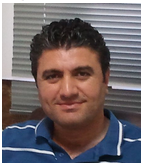 İNŞAAT MÜHENDİSLİĞİ BÖLÜMÜ
Güncel Akademik Çalışmalar
İndeksi Hakemli Dergilerde Yapılan Yayınlar (Son 5 yıl için):
Uluslararası Makale: 
Agan, C., “A preliminary study on conservation and polishing performance of Sanliurfa limestones as traditional building material”, Bulletin of Engineering Geology and the Environment, “75/1″, 13-25 pp, Şubat 2016, DOI: 10.1007/s10064-015-0729-6, SCI-E.

Agan, C., ” Prediction of squeezing potential of rock masses around Suruç water tunnel “, Bulletin of Engineering Geology and the Environment, “75/2″, 451-468 pp, Mayıs 2016, DOI: 10.1007/s10064-015-0758-1, SCI-E.

Agan, C., Ertürk, S., “Türkiye’nin En Uzun Sulama Tüneli Suruç Tünelinde Geoteknik ve Tahkimat Tasarımları”, Teknik Dergi, Temmuz 2017, DOI: 10.18400/tekderg.310455, SCI-E.


Agan, C., Cicek, F.,”Some rock mass, chemical, physical, thermal, and mechanical properties of Mardin limestone, Turkey”, Arabian Journal of Geosciences, “13/4″, Article no: 188, Şubat 2020, DOI: 10.1007/s12517-020-5146-x, SCI-E. 

Agan, C., ”Estimating the yield zone boundaries of weak zone of in underground openings by pressuremeter tests: A case study in Canakkale, Turkey”, Bulletin of Engineering Geology and the Environment, Accepted, “/”, 1-10 pp, Mayıs 2020, DOI: 10.1007/s10064-020-01826-7, SCI-E.
Ulusal Makale: 
Agan, C., Şit, M., ”Şanlıurfa Taşının Bazı Mühendislik Özellikleri ve İktisadi Yönden İncelenmesi”, Academic Platform Journal of Engineering and Science, “6/3″, 145-152 pp, 2018, Doi:10.21541/apjes.357083, Yayın No: 4728785, TR-Index.
Uluslararası Bildiri:
-
Ulusal Bildiri:
-
Projeler (Son 5 yıl için):
Bilimsel Araştırma Projeleri:
-
Diğer:
Suriye’li Sığınmacılara Mesleki Eğitim Projesi, Yürütücü, Şanlıurfa Valiliği SODES-Kalkınma Bakanlığı, 2017-2018, 164.288,37 TL, Tamamlandı.
GAP Bölgesinde Sosyal İstikrarın Güçlendirilmesi Projesi, Yürütücü, Birleşmiş Milletler-UNDP, 2017-2018, 2.083.749,39 TL, Tamamlandı.
Harran-GAP Stem Merkezi Projesi, Yürütücü, GAP Kalkınma İdaresi Başkanlığı-Sanayi ve Teknoloji Bakanlığı, 2018-2019, 353.464,90 TL, Tamamlandı.
Kadın ve Kız Çocukları İçin Güvenli Alanlar Projesi, Yürütücü, Birleşmiş Milletler-UNFPA, 2017- ….., 13.120.642,52 TL, Devam ediyor.

Atıf Sayısı (Son 5 yıl için): 51
Bölüm Öğretim ElemanlarıTanıtımı-Yapı Anabilim Dalı
Prof.Dr. ALİ SARIIŞIK
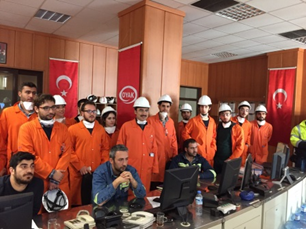 İNŞAAT MÜHENDİSLİĞİ BÖLÜMÜ
Güncel Akademik Çalışmalar
İndeksi Hakemli Dergilerde Yapılan Yayınlar (Son 5 yıl için):
Uluslararası Makale: 
1-ÇOSKUN GÜLTEKIN,SARIISIK GENCAY,SARIISIK ALI (2017). Slip safety risk analysis of surface
properties using the coefficients of friction of rocks. International Journal of Occupational Safety
and Ergonomics, 1-15., Doi: 10.1080/10803548.2017.1395594 (Yayın No: 3872247)

2. ÇOSKUN GÜLTEKIN,SARIISIK GENCAY,SARIISIK ALI (2016). Classification of parameters affecting
slip safety of limestones. Cogent Engineering, 3(1), Doi: 10.1080/23311916.2016.1217821
(Yayın No: 3101520)

3. SARIISIK ALI,SARIISIK GENCAY (2016). Investigation of engineering characteristics of mardin
stone used in eco building. Cogent Engineering, 3(1), Doi: 10.1080/23311916.2016.1275412
(Yayın No: 3101478)

4. SARIISIK ALI,SARIISIK GENCAY (2016). Analysis Cutting Performance of Insulation Blocks by
Diamond Disc Block Cutter Machines. Harran Üniversitesi Mühendislik Dergisi, 1(1) (Yayın No:
3101625)

5. ÇOSKUN GÜLTEKIN,SARIISIK ALI (2016). Slip Safety Analysis of Local Afyon Marble. Afyon
Kocatepe University Journal of Sciences and Engineering, 16(1), 155-166., Doi:
10.5578/fmbd.10242 (Yayın No: 3101703)
Ulusal Makale: 
1-ÇOSKUN GÜLTEKIN,SARIISIK ALI (2015). Traverten Plakaların Pandül Yöntemi ile Kayma
Potansiyellerinin Degerlendirilmesi. Cumhuriyet Üniversitesi Fen Fakültesi Fen Bilimleri Dergisi
(CFD), 36(2), 74-84. (Kontrol No: 2244024)
2. SARIISIK ALI,ONUR KARPAT (2015). Elmas Soketli Dairesel Testerenin Pomza Karısımlı Beton
Ürünlerindeki Kesim Performansının Arastırılması. Afyon Kocatepe Üniversitesi Fen ve Mühendislik
Bilimleri Dergisi, 15, 11-23., Doi: DOI: 10.5578/fmbd.8959 (Kontrol No: 2243757)
Uluslararası Bildiri:
1. ÇOSKUN GÜLTEKIN,SARIISIK GENCAY,SARIISIK ALI,ÖGÜTLÜ AHMET SABRI (2017). DogalTasların Sürtünme Katsayıları (COF) ile Yeni Kayma Güvenlik Risk Sınıflamasının Belirlenmesi.Uluslararası Maden Isletmelerinde IsçiSaglıgı ve Is Güvenligi Sempozyumu (Tam Metin Bildiri/Sözlü Sunum)(Yayın No:3860275)
2.SARIISIK GENCAY,ÖZKAN ERKAN,SARIISIK ALI (2016). Analysis of the Force and Specific Cutting Energy with the Processing of Rocks by CNC Machines. PROCEEDING OF 6th INTERNATIONAL CONFERENCE ON COMPUTER APPLICATIONS IN THE MINERALS INDUSTRIES (Tam Metin Bildiri/Sözlü Sunum)(Yayın No:3102389)
3 ..SARIISIK ALI,SARIISIK GENCAY (2016). Application of Natural Stone Ceramic Decorated with Unleaded Glaze. PROCEEDING OF 16th INTERNATIONAL SYMPOSIUM ON ENVIRONMENTALISSUES AND WASTE MANAGEMENT IN ENERGY AND MINERAL PRODUCTION (Tam MetinBildiri/Sözlü Sunum)(Yayın No:3102548)
3.SARIISIK ALI,SARIISIK GENCAY (2016). Investigation of Engineering Characteristics of Urfa Stone Used in Restoration. PROCEEDING OF 16th INTERNATIONAL SYMPOSIUM ON ENVIRONMENTAL ISSUES AND WASTE MANAGEMENT IN ENERGY AND MINERAL PRODUCTION(Tam Metin Bildiri/Sözlü Sunum)(Yayın No:3102497)
4.SARIISIK ALI,ONUR KARPAT (2015). Searching Cutting Performance in Pumice Mixed ConcreteProducts of Diamond Socket Circular Saw. 5. Uluslararası Maden Makinaları Sempozyumu (TamMetin Bildiri/)(Yayın No:2245160)
5.SARIISIK ALI,DINÇ DUYGU,VEDAT GÖK (2015). Koyunagılı Adularia Underground Coal Mine Gallery Base Path Analysis of Support Design Philosophy. 5. Uluslararası Maden Makinaları Sempozyumu (Tam Metin Bildiri/)(Yayın No:2246977)
6.SARIISIK ALI,ERDAL TUSUN,ÇAKI MÜNEVVER (2015). Pomzanın Alternatif Sır Hammaddesi Olarak Seramik ve Dogaltas Yüzeylerine Uygulanmasına Yönelik Çalısmalar. 9. Uluslararası Endüstriyel Hammaddeler (Tam Metin Bildiri/)(Yayın No:2247168)
7.ÇOSKUN GÜLTEKIN,SARIISIK GENCAY,SARIISIK ALI,AKDAS HÜRRIYET (2015). Kireçtaslarında Kayma Direnci ve Yüzey Pürüzlülügünün Kayma Potansiyeline Olan Etkisinin Incelenmesi. Türkiye 24. Uluslararası Madencilik Kongresi ve Sergisi, (Tam Metin Bildiri/)(Yayın No:2247351)
Projeler (Son 5 yıl için):
Bilimsel Araştırma Projeleri:
1-Bilgisayar Kontrollü Dogal Tas Isleme Makineleri Kullanımı Ile Yeni Ürün Gelistirme ve Tasarımı,
Yüksekögretim Kurumları tarafından destekli bilimsel arastırma projesi, Arastırmacı, , 10/07/2013 -
11/05/2016 (ULUSAL)
2.Mardin Tasının Farklı Ortam Kosullarında Isı Iletkenlik Özelliklerinin Belirlenmesi ve Diger Dogal
Taslarla Karsılastırılması, Yüksekögretim Kurumları tarafından destekli bilimsel arastırma projesi,
Yürütücü, , 09/07/2014 - 15/10/2015 (ULUSAL)
3.Eskisehir Mihalıçık Koyunagılı bölgesi Linyit Ocaklarında Taban ve Tavan Yollarındeki Kayaçların
MühendislikÖzelliklerinin Arastırılması, Yüksekögretim Kurumları tarafından destekli bilimsel
arastırma projesi, Yürütücü, , 23/06/2014 - 23/01/2016 (ULUSAL)
4- Araştırma Projeleri Yönetim Birimince (17095) desteklenmesi istemiyle Mühendislik Fakültesi Dekanlığı'nın (İnşaat Mühendisliği Bölümü) ilgili yazıları ekinde gönderilen Prof.Dr. Ali SARIIŞIK' ın tez öğrencisi Öğrenci Havva DEMİR' in Yüksek Lisans Tez Projesi türündeki "POMZA AGREGASININ SU TUTMA ÖZELLİĞİNİN BETONA ETKİLERİ" konulu proje 
5- Araştırma Projeleri Yönetim Birimince(17178) desteklenmesi istemiyle Mühendislik Fakültesi Dekanlığı'nın (İnşaat Mühendisliği Bölümü) ilgili yazıları ekinde gönderilen Prof.Dr. Ali SARIIŞIK' ın tez öğrencisi Öğrenci Ümmü Gülsüm ADIYAMAN' ın Yüksek Lisans Tez Projesi türündeki "Binalarda Kullanılan Zemin Kaplamalarının Çarpma Dayanımın Belirlenmesi ve Sınıflandırması" konulu proje
6- Araştırma Projeleri Yönetim Birimince (18128) desteklenmesi istemiyle Mühendislik Fakültesi Dekanlığı'nın (İnşaat Mühendisliği Bölümü) ilgili yazıları ekinde gönderilen Dr.Öğr.Üy. Veysel GÜMÜŞ' in Münferit türündeki "Açık Kanal içerisinde Farklı Tipteki Köprü Ayaklarının Sayısal Modellemesi" konulu projesinin hakem görüşleri doğrultusunda 40,000.00-TL ile 18 ay süre ile desteklenmiştir. Araştırmacı; Prof. Dr.Ali SARIIŞIK, Prof. Dr.Murat ALGIN,
7- Araştırma Projeleri Yönetim Birimince (19013) desteklenmesi istemiyle Mühendislik Fakültesi Dekanlığı'nın (İnşaat Mühendisliği Bölümü) ilgili yazıları ekinde gönderilen Prof.Dr. Ali SARIIŞIK' in Münferit türündeki "Zemin kaplaması olarak kullanılan doğaltaş, urfa taşı ve mardin taşının kayma potansiyellerinin belirlenmesi, güvenlik sınıflamasının yapılması ve test ölçüm sonuçlarının karşılaştırılması" konulu proje
8- Araştırma Projeleri Yönetim Birimince(Teklif edilmiş) desteklenmesi istemiyle Mühendislik Fakültesi Dekanlığı'nın (İnşaat Mühendisliği Bölümü) ilgili yazıları ekinde gönderilen Prof.Dr. Ali SARIIŞIK' ın tez öğrencisi Öğrenci Nur Erdem AKGÜL’ ın Yüksek Lisans Tez Projesi türündeki “Bitümlü sıcak karışımların iklim şartlarında bozulmasına filler etkisinin değerlendirilmesi”konulu proje
9- Araştırma Projeleri Yönetim Birimince(Teklif edilmiş) desteklenmesi istemiyle Mühendislik Fakültesi Dekanlığı'nın (İnşaat Mühendisliği Bölümü) ilgili yazıları ekinde gönderilen Prof.Dr. Ali SARIIŞIK' ın tez öğrencisi Öğrenci Adile MANCI’ ın Yüksek Lisans Tez Projesi türündeki “Ponza agregası ile yeni ürün olarak geliştirilen yalıtım plakasında bor atığı kullanılarak teknik özelliklerinin iyileştirilmesi” konulu proje
Diğer:
Atıf Sayısı (Son 5 yıl için): 480
Bölüm Öğretim ElemanlarıTanıtımı-Yapı Anabilim Dalı
Doç. Dr. Kasım  MERMERDAŞ
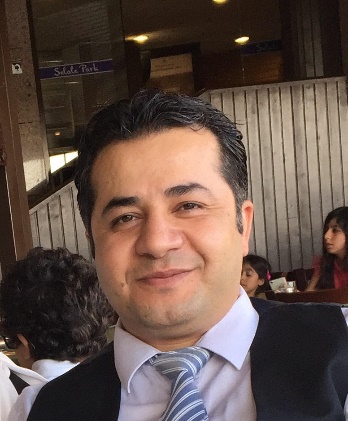 İNŞAAT MÜHENDİSLİĞİ BÖLÜMÜ
Güncel Akademik Çalışmalar
İndeksi Hakemli Dergilerde Yapılan Yayınlar (Son 5 yıl için):
Uluslararası Makale: 

MERMERDAŞ KASIM, ALĞIN ZEYNEP, EKMEN ŞEVİN (2020). Experimental assessment and optimization of mix parameters of fly ash-based lightweight geopolymer mortar with respect to shrinkage and strength. Journal of Building Engineering, 31, 101351.
 
İPEK, Süleyman; AYODELE, Olabode Adekunle; MERMERDAŞ, Kasım. Influence of artificial aggregate on mechanical properties, fracture parameters and bond strength of concretes. Construction and Building Materials, 2020, 238: 117756.

MERMERDAŞ, Kasım, et al. Combined effects of microsilica, steel fibre and artificial lightweight aggregate on the shrinkage and mechanical performance of high strength cementitious composite. Construction and Building Materials, 2020, 262: 120048.

Oleiwi Safie Mahdi, ALĞIN ZEYNEP, NASSANI DIA EDDIN, MERMERDAŞ KASIM (2018). Multi Objective Optimization of Alkali Activator Agents for FA- and GGBFS-Based Geopolymer Lightweight Mortars. Arabian Journal for Science and Engineering, 43(10), 5333-5347.
İNŞAAT MÜHENDİSLİĞİ BÖLÜMÜ
Güncel Akademik Çalışmalar
İndeksi Hakemli Dergilerde Yapılan Yayınlar (Son 5 yıl için):
Uluslararası Makale: 


MERMERDAŞ KASIM, ALĞIN ZEYNEP, Oleiwi Safie Mahdi, NASSANI DIA EDDIN (2017). Optimization of lightweight GGBFS and FA geopolymer mortars by response surface method. Construction and Building Materials, 139, 159-171.

MERMERDAŞ, Kasım, et al. Effect of aggregate properties on the mechanical and absorption characteristics of geopolymer mortar. Engineering Science and Technology, an International Journal, 2017, 20.6: 1642-1652.

GÜNEYISI, Esra Mete; MERMERDAŞ, Kasım; GÜLTEKIN, Ayşegül. Evaluation and modeling of ultimate bond strength of corroded reinforcement in reinforced concrete elements. Materials and Structures, 2016, 49.8: 3195-3215.

GÜNEYISI, Esra Mete; GÜLTEKIN, Ayşegül; MERMERDAŞ, Kasım. Ultimate capacity prediction of axially loaded CFST short columns. International Journal of Steel Structures, 2016, 16.1: 99-114.

Güneyisi, E. M., Gesoğlu, M., Güneyisi, E., & Mermerdaş, K. (2016). Assessment of shear capacity of adhesive anchors for structures using neural network based model. Materials and Structures, 49(3), 1065-1077.
Ulusal Makale:
MERMERDAŞ, Kasım, et al. The Impact of Artificial Lightweight Aggregate on the Engineering Features of Geopolymer Mortar. Türk Doğa ve Fen Dergisi, 9.1: 79-90.
ALĞIN ZEYNEP, MERMERDAŞ KASIM, KHALID LAWAND WALEED (2020). Mechanical Performance of Basalt Fibre Reinforced Concretes. Journal of the Institute of Science and Technology, 10(2), 1093-1106.
MERMERDAŞ, Kasım; SÜLEYMAN, İ. P. E. K.; BOZGEYİK, Muhammet Burak. Experimental evaluation and modeling of the compressive strength of concretes with various strength classes of cements. Cumhuriyet Science Journal, 41.2: 482-492.
MERMERDAŞ, Kasım; MULAPEER, Esameddin Saeed; OLEIWI, Safie Mahdi. Effect Of Glass Fıber Addıtıon On The Strength Propertıes And Pore Structure Of Fly Ash Based Geopolymer Composıtes. Anadolu University of Sciences & Technology-A: Applied Sciences & Engineering, 2019, 20.4.
ALĞIN ZEYNEP,MERMERDAŞ KASIM,ŞEKER Mehmet (2019). Yüksek Sıcaklığın Cam Elyaf Takviyeli Polimer Donatı ile Beton Arasındaki Aderans Dayanımına Etkisi. Afyon Kocatepe Üniversitesi Fen Ve Mühendislik Bilimleri Dergisi, 8(3), 804-813.
ALĞIN ZEYNEP, MERMERDAŞ KASIM, ZEYNEPLİ M SERHAT (2019). Silindirle Sıkıştırılmış Betonda Makro Sentetik Elyaf Kullanımının Optimum Su İçeriğine ve Betonun Dayanım Özelliklerine Etkisi. Ömer Halisdemir Üniversitesi Mühendislik Bilimleri Dergisi, 8(2).
ALĞIN ZEYNEP, MERMERDAŞ KASIM (2018). Soft-computıng Model For Compressıve Strength Of Mortars Wıth Blended Cements. Anadolu Unıversıty Journal Of Scıence And Technology A - Applied Sciences and Engineering, 19(1), 95-103. 
Bildiriler (Son 5 yıl için):
Uluslararası Bildiri:
KARADAĞ METİN,MERMERDAŞ KASIM,ALĞIN ZEYNEP,EKMEN ŞEVİN (2020). SBR Lateks Modifiyeli Harçların Fiziksel Ve Mekanik Özelliklerinin İncelenmesi. 6th International Conference on Engineering Natural Sciences (ISPEC).
Şeker Mehmet,ALĞIN ZEYNEP,MERMERDAŞ KASIM (2020). Donma-Çözülme Çevrimlerinin Cam Elyaf Takviyeli Polimer Donatı ile Beton Arasındaki Aderans Dayanımına Etkisi. 6th International Conference on Engineering Natural Sciences (ISPEC).
ALĞIN ZEYNEP,MERMERDAŞ KASIM,Zeynepli M Serhat (2019). Makro Sentetik Elyaf Takviyeli Silindirle Sıkıştırılmış Beton (SSB) Yolların Performans Değerlendirmesi. 7th International Symposium on Innovative Technologies in Engineering and Science.
MULAPEER ESAMEDDIN SAED,MERMERDAŞ KASIM,ALĞIN ZEYNEP,SOR NAHDIM HAMAH,EKMEN ŞEVİN (2019). Engineering properties of steel and basalt fiber reinforced geopolymer mortar. 6th international scientific research congress UBAK2019.
K. MERMERDAŞ and F. GEYİK, “Use of Genetic Programming for Prediction of Compressive Strength of the Concretes Modified with Metakaolin,” presented at the 9th International Congress on Advances in Civil Engineering (ACE 2010) , 2010.
K. MERMERDAŞ, “Gene expression based modelling of chloride  water  and gas permeability of concretes modified with calcined Turkish kaolins and high purity metakaolin,” presented at the 3rd International GAP Conference On Mathematics- Engineering-Science and Medical Studies , 2019.
Bildiriler (Son 5 yıl için):
Uluslararası Bildiri:
K. MERMERDAŞ, “Experimental evaluation of freezing thawing resistances of concretes incorporating calcined impure kaolin and high purity metakaolin,” presented at the 3rd International GAP Conference On Mathematics- Engineering-Science and Medical Studies , 2019.
K. MERMERDAŞ and İ. GÜNEŞ, “Konut tipi betonarme yapıların taşıyıcı sistem maliyetlerinin esnek hesaplama yöntemiyle tahmin edilmesi,” presented at the 6th International GAP Engineering Congress – GAP2018, Şanlıurfa , 2018.
O. AZEZ, H. Ö. ÖZ, K. MERMERDAŞ, and R. ILGAZ, “Using of Pulverized Fuel Ash As A Solid Waste Material to Produce Aggregate and Concrete,” presented at the 2ND INTERNATIONAL SYMPOSIUM ON NATURAL HAZARDS AND DISASTER MANAGEMENT. Sakarya University Culture and Congress Center, Sakarya / TURKEY 04-06 MAY 2018 , 2018.
E. DOKUR MERMERDAŞ and K. MERMERDAŞ, “Investigation of the influence of pre school education on the succes levels of undergraduate students in engineering faculty,” presented at the ICEMST 2016 , 2016.
K. MERMERDAŞ, G. PIRAZHN, S. M. OLEIWI, and E. MULAPEER, “Evaluation of the strength of fly ash based geopolymer mortar with various alkali activator concentrations and accelerated curing,” presented at the 6th International GAP Engineering Congress – GAP2018, Şanlıurfa , 2018.
K. MERMERDAŞ and E. METE GÜNEYİSİ, “A study on estimation of flexural overstrength factor for thin walled CHS beamsusing ANFIS,” presented at the 12th International Congress on Advances in Civil Engineering (ACE 2016) , 2016.
K. MERMERDAŞ, S. İPEK, and M. B. BOZGEYİK, “Comparison of multi linear regression and genetic programming for estimation of compressive strength of concrete produced with various cement types and mix proportions,” presented at the 6th International GAP Engineering Congress – GAP2018, Şanlıurfa , 2018.
Ş. EKMEN and K. MERMERDAŞ, “Geopolimer Bağlayıcılı Yapı MalzemelerininZamana Bağlı Şekil Değiştirme Davranışının İncelenmesi,” presented at the 6th International GAP Engineering Congress – GAP2018, Şanlıurfa , 2018.
K. MERMERDAŞ, E. MULAPEER, and S. M. OLEIWI, “Mechanical and Absorption Properties of Fiber Reinforced Fly Ash Based Geopolymer Mortar,” presented at the 6th International GAP Engineering Congress – GAP2018, Şanlıurfa , 2018.
K. MERMERDAŞ and Ş. EKMEN, “Kalsine ham kaolen ve yüksek saflıktaki metakaolen içeren betonların çekme ve basınç dayanımları arasındaki korelasyon,” presented at the International Conference on Civil and Environmental Engineering, ICOCEE-Cappadocia-2017 , 2017.
Projeler (Son 5 yıl için):
Bilimsel Araştırma Projeleri:
Uçucu Kül Esaslı Hafif Jeopolimer Harçların Taze ve Sertleşmiş Özelliklerinin İncelenmesi, Modellenmesi ve Optimizasyonu, HÜBAK, Araştırmacı: EKMEN ŞEVİN, Yürütücü: MERMERDAŞ KASIM, Araştırmacı: ALĞIN ZEYNEP, 21/11/2018 (Devam Ediyor)
Cam Elyaf Takviyeli Polimer Donatı İle Beton Arasındaki Aderans Dayanımının Araştırılması, HÜBAK, Yürütücü: ALĞIN ZEYNEP, Araştırmacı: Şeker Mehmet, Araştırmacı: MERMERDAŞ KASIM, 18/10/2018 - 18/05/2019
Sentetik Makro Elyaf Miktarının Silindirle Sıkıştırılmış Betonun Mekanik Özelliklerine Etkisi, HÜBAK, Yürütücü: ALĞIN ZEYNEP, Araştırmacı: MERMERDAŞ KASIM, Araştırmacı: Zeynepli M Serhat, ,06/09/2018 - 06/09/2019
Bazalt Elyaflı Betonun Mekanik Özelliklerinin İncelenmesi, HÜBAK, Yürütücü: ALĞIN ZEYNEP, Araştırmacı: MERMERDAŞ KASIM, Araştırmacı: KHALID Lawand Waleed, 10/04/2018 - 10/11/2018
Yapay Hafif Agregalı Çelik Lif Takviyeli Yüksek Dayanımlı Çimento Esaslı Kompozitlerin Rötre Davranışının İncelenmesi. HÜBAK, Araştırmacı: EKMEN ŞEVİN, Yürütücü: MERMERDAŞ KASIM, 2018.
Investigation of the shrinkage behaviors of fly ash based geopolymer lightweight mortars. HÜBAK, Araştırmacı: EKMEN ŞEVİN, Yürütücü: MERMERDAŞ KASIM, 2017.

Diğer:
Alınan Bilimsel Ödül:
Atıf Sayısı (Son 5 yıl): 1083
Bölüm Öğretim ElemanlarıTanıtımı-Yapı Anabilim Dalı
Doç. Dr. Recep Kadir PEKGÖKGÖZ Soyisim
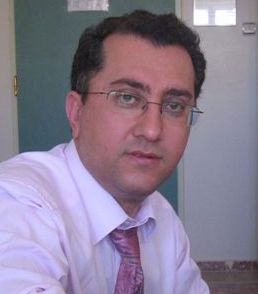 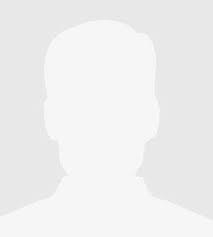 Bölüm Öğretim ElemanlarıTanıtımı-Yapı Anabilim Dalı
Dr. Öğr. Üyesi Zeynep ALGIN
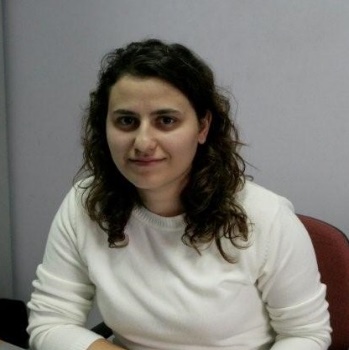 İNŞAAT MÜHENDİSLİĞİ BÖLÜMÜ
Güncel Akademik Çalışmalar
İndeksi Hakemli Dergilerde Yapılan Yayınlar (Son 5 yıl için):
Uluslararası Makale: 
ALĞIN ZEYNEP, GERGİNCİ SÜMEYRA (2020). Freeze-thaw resistance and water permeability properties of roller compacted concrete produced with macro synthetic fibre. Construction and Building Materials, 234, 117382.

MERMERDAŞ KASIM, ALĞIN ZEYNEP, EKMEN ŞEVİN (2020). Experimental assessment and optimization of mix parameters of fly ash-based lightweight geopolymer mortar with respect to shrinkage and strength. Journal of Building Engineering, 31, 101351.
 
ALĞIN ZEYNEP (2019). Multivariate performance optimisation of scaffold boards with selected softwood defects. Construction and Building Materials, 220, 667-678.

ALĞIN ZEYNEP, ÖZEN MUSTAFA (2018). The properties of chopped basalt fibre reinforced self compacting concrete. Construction and Building Materials, 186, 678-685.

Oleiwi Safie Mahdi, ALĞIN ZEYNEP, NASSANI DIA EDDIN, MERMERDAŞ KASIM (2018). Multi Objective Optimization of Alkali Activator Agents for FA- and GGBFS-Based Geopolymer Lightweight Mortars. Arabian Journal for Science and Engineering, 43(10), 5333-5347.

MERMERDAŞ KASIM, ALĞIN ZEYNEP, Oleiwi Safie Mahdi, NASSANI DIA EDDIN (2017). Optimization of lightweight GGBFS and FA geopolymer mortars by response surface method. Construction and Building Materials, 139, 159-171.

GÜNEYİSİ ERHAN,GESOĞLU MEHMET, ALĞIN ZEYNEP,YAZICI HALİT (2016). Rheological and fresh properties of self compacting concretes containing coarse and fine recycled concrete aggregates. Construction and Building Materials, 113, 622-630.
Ulusal Makale:
ALĞIN ZEYNEP, MERMERDAŞ KASIM, KHALID LAWAND WALEED (2020). Mechanical Performance of Basalt Fibre Reinforced Concretes. Journal of the Institute of Science and Technology, 10(2), 1093-1106.
ALĞIN ZEYNEP,MERMERDAŞ KASIM,ŞEKER Mehmet (2019). Yüksek Sıcaklığın Cam Elyaf Takviyeli Polimer Donatı ile Beton Arasındaki Aderans Dayanımına Etkisi. Afyon Kocatepe Üniversitesi Fen Ve Mühendislik Bilimleri Dergisi, 8(3), 804-813.
ALĞIN ZEYNEP, MERMERDAŞ KASIM, ZEYNEPLİ M SERHAT (2019). Silindirle Sıkıştırılmış Betonda Makro Sentetik Elyaf Kullanımının Optimum Su İçeriğine ve Betonun Dayanım Özelliklerine Etkisi. Ömer Halisdemir Üniversitesi Mühendislik Bilimleri Dergisi, 8(2).
ALĞIN ZEYNEP, MERMERDAŞ KASIM (2018). SOFT-COMPUTING MODEL FOR COMPRESSIVE STRENGTH OF MORTARS WITH BLENDED CEMENTS. ANADOLU UNIVERSITY JOURNAL OF SCIENCE AND TECHNOLOGY A - Applied Sciences and Engineering, 19(1), 95-103. 
ALĞIN HALİL MURAD, ALĞIN ZEYNEP, EKMEN ARDA BURAK (2016). Ahşap Köprü ve İnşaat İskele Performansına Ahşap Kusurlarının Etkisi. Harran Üniversitesi Mühendislik Dergisi, 1(2), 27-34.
Bildiriler (Son 5 yıl için):
Uluslararası Bildiri:
ALĞIN ZEYNEP,Gerginci Sümeyra,Demir Delil (2020). Mermer Ve Bazalt Atık Tozlarının Silindirle Sıkıştırılmış Betonun Basınç Dayanımına Etkisi. 6th International Conference on Engineering Natural Sciences (ISPEC).
KARADAĞ METİN,MERMERDAŞ KASIM,ALĞIN ZEYNEP,EKMEN ŞEVİN (2020). SBR Lateks Modifiyeli Harçların Fiziksel Ve Mekanik Özelliklerinin İncelenmesi. 6th International Conference on Engineering Natural Sciences (ISPEC).
Şeker Mehmet,ALĞIN ZEYNEP,MERMERDAŞ KASIM (2020). Donma-Çözülme Çevrimlerinin Cam Elyaf Takviyeli Polimer Donatı ile Beton Arasındaki Aderans Dayanımına Etkisi. 6th International Conference on Engineering Natural Sciences (ISPEC).
ALĞIN ZEYNEP,MERMERDAŞ KASIM,Zeynepli M Serhat (2019). Makro Sentetik Elyaf Takviyeli Silindirle Sıkıştırılmış Beton (SSB) Yolların Performans Değerlendirmesi. 7th International Symposium on Innovative Technologies in Engineering and Science.
MULAPEER ESAMEDDIN SAED,MERMERDAŞ KASIM,ALĞIN ZEYNEP,SOR NAHDIM HAMAH,EKMEN ŞEVİN (2019). Engineering properties of steel and basalt fiber reinforced geopolymer mortar. 6th international scientific research congress UBAK2019.
ALĞIN ZEYNEP,MERMERDAŞ KASIM,GERGİNCİ SÜMEYRA,Zeynepli M Serhat (2018). Silindirle Sıkıştırılmış Betonda Su İçeriğinin Sıkıştırılabilirlik ve Basınç Dayanımı Üzerindeki Etkisi. 6. Uluslararası GAP Mühendislik Kongresi.
Ulusal Bildiri:
GÜNEYİSİ ERHAN, GESOĞLU MEHMET, ALĞIN ZEYNEP, YAZICI HALİT (2015). Yüzey İyileştirme Metotları Uygulanan Geri Kazanılmış Agregaların Kendiliğinden Yerleşen Betonların Reolojik Özelliklerine Etkisi. 9. Beton Kongresi.
Projeler (Son 5 yıl için):
Bilimsel Araştırma Projeleri:
Uçucu Kül Esaslı Hafif Jeopolimer Harçların Taze ve Sertleşmiş Özelliklerinin İncelenmesi, Modellenmesi ve Optimizasyonu, HÜBAK, Araştırmacı: EKMEN ŞEVİN, Yürütücü: MERMERDAŞ KASIM, Araştırmacı: ALĞIN ZEYNEP, 21/11/2018 (Devam Ediyor)
Cam Elyaf Takviyeli Polimer Donatı İle Beton Arasındaki Aderans Dayanımının Araştırılması, HÜBAK, Yürütücü: ALĞIN ZEYNEP, Araştırmacı: Şeker Mehmet, Araştırmacı: MERMERDAŞ KASIM, 18/10/2018 - 18/05/2019
Sentetik Makro Elyaf Miktarının Silindirle Sıkıştırılmış Betonun Mekanik Özelliklerine Etkisi, HÜBAK, Yürütücü: ALĞIN ZEYNEP, Araştırmacı: MERMERDAŞ KASIM, Araştırmacı: Zeynepli M Serhat, ,06/09/2018 - 06/09/2019
Bazalt Elyaflı Betonun Mekanik Özelliklerinin İncelenmesi, HÜBAK, Yürütücü: ALĞIN ZEYNEP, Araştırmacı: MERMERDAŞ KASIM, Araştırmacı: KHALID Lawand Waleed, 10/04/2018 - 10/11/2018
Bazalt Elyaf Kullanımının Kendiliğinden Yerleşen Betonun Taze-sertleşmiş Özelliklerine Etkisi ve Optimum Elyaf Oranlarının Araştırılması, HÜBAK, Yürütücü: ALĞIN ZEYNEP, Araştırmacı: ÖZEN MUSTAFA, 25/02/2016 - 24/05/2017
Diğer:
Alınan Bilimsel Ödül:
Atıf Sayısı (Son 5 yıl için): 264
Bölüm Öğretim ElemanlarıTanıtımı-Yapı Anabilim Dalı
Dr. Öğr. Üyesi Muhammet Fethi GÜLLÜ
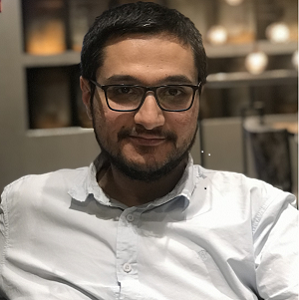 İNŞAAT MÜHENDİSLİĞİ BÖLÜMÜ
Güncel Akademik Çalışmalar
İndeksi Hakemli Dergilerde Yapılan Yayınlar (2020):
Uluslararası Makale: 
Gullu M.F. and Orakcal K. (2019), “Nonlinear Finite Element Modeling of Reinforced Concrete Walls with Varying Aspect Ratios”, Journal of Earthquake Engineering, https://doi.org/10.1080/13632469.2019.1614498
Gullu M.F., Orakcal K., Kolozvari K. (2019), “The Fixed-Strut-Angle Finite Element (FSAFE) Model for Reinforced Concrete Structural Walls”, Bulletin of Earthquake Engineering, https://doi.org/10.1007/s10518-019-00641-0
Kolozvari K., Biscombe L., Dashti F., Dhakal R.P., Gogus A., Gullu M.F., Henry R.S., Massone L.M., Orakcal K., Rojas F., Shegay A., Wallace J. (2019), “State-of-the-art in Nonlinear Finite Element Modeling of Isolated Planar Reinforced Concrete Walls”, Engineering Structures, 194, 46-65. https://doi.org/10.1016/j.engstruct.2019.04.097
Ulusal Makale: -
Bildiriler (2020):
Uluslararası Bildiri: Horoz B., Gullu M.F., Orakcal K. (2015), “Modeling of Coupled Nonlinear Shear and Flexural Responses in Medium-Rise RC Walls”, Proceedings of the 3rd Conference on Smart Monitoring, Assessment, and Rehabilitation of Civil Structures, Antalya, Türkiye
Gullu M.F. and Orakcal K. (2017), “Nonlinear Finite Element Modeling of Reinforced Concrete Structural Walls”, Proceedings of the 16th World Conference on Earthquake Engineering, Santiago, Şili
Gullu M.F., Orakcal K., Kolozvari K. (2018), “Nonlinear Finite Element Modeling of Low-Rise Shear Controlled Structural Walls”, Proceedings of the 16th European Conference on Earthquake Engineering, Selanik, Yunanistan
Kolozvari K., Miller R., Gullu M.F., Orakcal K. (2018), "Three-Dimensional Finite Element Modeling of RC Walls under Uniaxial and Biaxial Loading", Proceedings of the 16th European Conference on Earthquake Engineering, Selanik, Yunanistan

Ulusal Bildiri: Gullu M.F., Horoz B., Orakcal K. (2015), "Betonarme Perde Duvarlarda Bileşik Kesme ve Eğilme Davranışının Modellenmesi", 8. Ulusal Deprem Mühendisliği Konferansı, İstanbul, Türkiye

Projeler (2020):
Bilimsel Araştırma Projeleri: -
Diğer:
Alınan Bilimsel Ödül: -
Atıf Sayısı: 14
Bölüm Öğretim ElemanlarıTanıtımı-Mekanik Anabilim Dalı
Prof.Dr. M. Arif Gürel
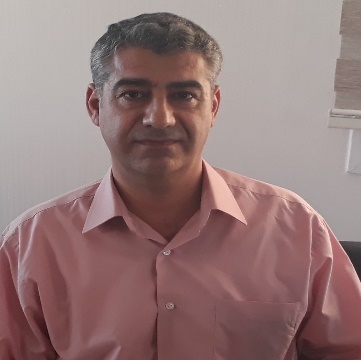 Bölüm Öğretim ElemanlarıTanıtımı-Hidrolik Anabilim Dalı
Doç. Dr. Veysel GÜMÜŞ
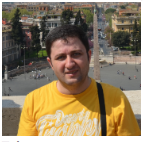 İNŞAAT MÜHENDİSLİĞİ BÖLÜMÜ
Güncel Akademik Çalışmalar
İndeksi Hakemli Dergilerde Yapılan Yayınlar (Son 5 yıl için):
Uluslararası Makale:


GÜMÜŞ, V. 2019. Spatio temporal precipitation and temperature trend analysis of the Seyhan Ceyhan River Basins  Turkey. Meteorological Applications 26, 3, 369–384.

İFŞAAT, İ.H., GÜMÜŞ, V., and ŞİMŞEK, O. 2019. Evaluation of Gene Expression Method for Rainfall Runoff Relationship  Case study of the E21A057 Station. The Academic Perspective Procedia 2, 3, 851–858.

GÜMÜŞ, V., ŞİMŞEK, O., and Bal, Ş. 2019. Değişken Enkesitli Açık Kanal Akımının Deneysel ve Sayısal Modellemesi. Gazi Üniversitesi Fen Bilimleri Dergisi Part C: Tasarım ve Teknoloji 7, 4, 938–956.

ÖZCAN, M., GÜMÜŞ, V., ŞİMŞEK, O., and ŞEKER, M. 2019. Drought Analysis of Bitlis River Baykan Station with Streamflow Drought Index  SDI  Method. The Academic Perspective Procedia 2, 3, 1100–1106.

ALĞIN, H.M. and GÜMÜŞ, V. 2018. 3D FE Analysis on Settlement of Footing Supported with Rammed Aggregate Pier Group. International Journal of Geomechanics 18, 8, 4018095–0.

ŞİMŞEK, O., AKÖZ, M.S., SOYDAN OKSAL, N.G., and GÜMÜŞ, V. 2018. Dolusavak Mansabında Oluşan Hidrolik Sıçramanın Su Yüzü Profilinin Belirlenmesi. Harran Üniversitesi Mühendislik Fakültesi Dergisi 3, 3, 31–37.

GÜMÜŞ, V., ŞİMŞEK, O., SOYDAN OKSAL, N.G., AKÖZ, M.S., and KIRKGÖZ, M.S. 2018. Akışkan Hacimleri Yöntemiyle Yapılan Sayısal Modellemelerde Yan Duvar Etkisinin İncelenmesi. Harran Üniversitesi Mühendislik Fakültesi Dergisi 3, 3, 15–21.
GÜMÜŞ, V. and ALĞIN, H.M. 2017. Meteorological and hydrological drought analysis of the Seyhan Ceyhan River Basins  Turkey. Meteorological Applications 24, 1, 62–73.

GÜMÜŞ, V., SOYDAN OKSAL, N.G., ŞİMŞEK, O., ALĞIN, H.M., AKÖZ, M.S., and YENİGÜN, K. 2017. Seasonal and annual trend analysis of meteorological data in Sanliurfa  Turkey. European Water 59, 1, 131–136.
GÜMÜŞ, V., ŞİMŞEK, O., SOYDAN OKSAL, N.G., AKÖZ, M.S., and KIRKGOZ, M.S. 2016. Numerical Modeling of Submerged Hydraulic Jump from a Sluice Gate. Journal of Irrigation and Drainage Engineering 142, 1, 4015037–0.

ŞİMŞEK, O., SOYDAN OKSAL, N.G., GÜMÜŞ, V., AKÖZ, M.S., and Kırkgöz, M.S. 2015. Ani Bir Düşüdeki B tipi Hidrolik Sıçramanın Sayısal Modellenmesi. Teknik Dergi 26, 4, 7215–7240.

GÜMÜŞ, V., SOYDAN OKSAL, N.G., ŞİMŞEK, O., AKÖZ, M.S., and KIRKGÖZ, M.S. 2015. Experimental and Numerical Modeling of Flow over a Spillway. International Journal of Civil and Structural Engineering– IJCSE 2, 2, 322–326.
Ulusal Makale :

ŞİMŞEK, O., Parmaksız, M., and GÜMÜŞ, V. 2019. Radyal Kapak İle Etkileşimde Bulunan Açık Kanal Akımının Sayısal Modellenmesi. Ömer Halisdemir Üniversitesi Mühendislik Bilimleri Dergisi 8, 2, 965–978.

GÜMÜŞ, V., Parmaksız, M., ŞİMŞEK, O., and Avşaroğlu, Y. 2019. Farklı Akım Koşullarına Sahip Serbest Hidrolik Sıçramanın Deneysel ve Sayısal Modellemesi. Bilecik Şeyh Edebali Üniversitesi Fen Bilimleri Dergisi 6, 2, 447–466.
GÜMÜŞ, V., YILDIZ, M.S., and ŞİMŞEK, O. 2018. Hidrolojik Kuraklık Değerlendirmesi  Murat Nehri Palu Örneği. Harran Üniversitesi Mühendislik Dergisi 3, 3, 297–301.

GÜMÜŞ, V., BAŞAK, A., and YENİGÜN, K. 2018. Yapay Sinir Ağları ile Şanlıurfa İstasyonunun Kuraklığının Tahmini. Gazi Üniversitesi Fen Bilimleri Dergisi Part C: Tasarım ve Teknoloji 6, 3, 621–633.

GÜMÜŞ, V., YENİGÜN, K., TOPRAK, Z.F., and ORUÇ BAÇİ, N. 2018. Şanlıurfa ve Diyarbakır istasyonlarında sıcaklık tabanlı buharlaşma tahmininde YSA  ANFIS ve GEP yöntemlerinin karşılaştırılması. Dicle Üniversitesi Mühendislik Dergisi 9, 1, 553–562.

TOPRAK, Z.F., SELEK, B., KARAASLAN, Y., YENİGÜN, K., GÜMÜŞ, V., and AYDOĞDU, M.H. 2018. Bir Havzanın Su Bütçesinin Belirlenmesi İçin Yeni Bir Yaklaşım. Su Kaynakları 3, 2, 51–60.

GÜMÜŞ, V. 2017. Akım Kuraklık İndeksi İle Asi Havzasının Hidrolojik Kuraklık Analizi. Gazi Üniversitesi Fen Bilimleri Dergisi Part: C Tasarım ve Teknoloji 5, 1, 65–73.
GÜMÜŞ, V., BAŞAK, A., and ORUÇ BAÇİ, N. 2016. Standartlaştırılmış Yağış İndeksi  SYİ  Yöntemi ile Şanlıurfa İstasyonunun Kuraklık Analizi. Harran Üniversitesi Mühendislik Dergisi 1, 1, 36–44.

SOYDAN OKSAL, N.G., GÜMÜŞ, V., ŞİMŞEK, O., GERGER, R., and AĞUN, B. 2016. Seyhan Havzası Aylık Akım ve Yağış Verilerin Trend Analizi  Dicle Üniversitesi Mühendislik Dergisi. Dicle Üniversitesi Mühendislik Fakültesi Mühendislik Dergisi 7, 2, 319–328.

GÜMÜŞ, V., ŞİMŞEK, O., SOYDAN OKSAL, N.G., AKÖZ, M.S., and YENİGÜN, K. 2016. Adana İstasyonunda Buharlaşmanın Farklı Yapay Zeka Yöntemleri ile Tahmini. Dicle Üniversitesi Mühendislik Fakültesi Mühendislik Dergisi 7, 2, 309–318.

GÜMÜŞ, V. and ŞİMŞEK, O. 2015. Eğimli Açık Kanal Akımının Farklı Türbülans Modelleri ile Sayısal Modellemesi. Çukurova Üniversitesi Mühendislik Mimarlık Fakültesi Dergisi 30, 2, 41–54.

Bildiriler (Son 5 yıl için):

Uluslararası Bildiri :

İfşat, İ.H., GÜMÜŞ, V., and ŞİMŞEK, O. 2019. Yağış Akış İlişkisinde Genekspresyon Yönteminin Değerlendirilmesi  E21A057 İstasyonu Örneği.

Seven, A., GÜMÜŞ, V., ŞİMŞEK, O., Parmaksız, M., and Avşaroğlu, Y. 2019. Kritik Altı Açık Kanal Akımının Nümerik Modellenmesinde Ağ Yapısının Etkisinin İncelenmesi. 

GÜMÜŞ, V., ŞİMŞEK, O., SOYDAN OKSAL, N.G., AKÖZ, M.S., and KIRKGÖZ, M.S. 2018. Akışkan Hacimleri Yöntemiyle Yapılan Sayısal Modellemelerde Yan Duvar Etkisinin İncelenmesi. 

ŞİMŞEK, O., AKÖZ, M.S., SOYDAN OKSAL, N.G., and GÜMÜŞ, V. 2018. Dolusavak Mansabında Oluşan Hidrolik Sıçramanın Su Yüzü Profilinin Belirlenmesi.

ALĞIN, H.M., EKMEN, A.B., YENMEZ, L., and GÜMÜŞ, V. 2017. Jet Grout Kazı Destekli Aescher  Zürih  İsviçre  Kanopi Tünelinin Üç Boyutlu Deformasyon Analizi. 

GÜMÜŞ, V., SOYDAN OKSAL, N.G., ŞİMŞEK, O., AKÖZ, M.S., and KIRKGÖZ, M.S. 2015. Experimental and Numerical Modeling of Flow over a Spillway. 

GÜMÜŞ, V. and ŞİMŞEK, O. 2019. Hidrolojik Kuraklığın Trendinin Şen Yöntemi ile Değerlendirilmesi  Karasu Torun Köprüsü Örneği. 

TOPRAK, Z.F., YENİGÜN, K., GÜMÜŞ, V., and AYDOĞDU, M.H. 2018. Bir Havzanın Su Bütçesinin Belirlenmesi İçin Yeni Bir Yaklaşım.
YENİGÜN, K., GÜMÜŞ, V., AYDOĞDU, M.H., YENİGÜN, İ., and Ibrahim, W.A. 2018. A Study on North Iraq Region s Meteorological Drought  Sulaymaniyah Example.

AYDOĞDU, M.H., GÜMÜŞ, V., YENİGÜN, K., and KÜÇÜK, N. 2018. EVALUATION OF SUSTAINABILITY OF IRRIGATION AREAS IN GAP PROJECT WITH EXISTING APPLICATIONS. 

YENİGÜN, K., KÜRKÇÜOĞLU, C., Karakaş, M., GERGER, R., AYDOĞDU, M.H., and GÜMÜŞ, V. 2017. Historical Water Structures of Şanliurfa Fountains. 

GÜMÜŞ, V. and ŞİMŞEK, O. 2019. ŞANLIURFA İLİNİN METEOROLOJİK VERİLERİNİN YENİLİKÇİ ŞEN METODU İLE TREND ANALİZİ. 

V. GÜMÜŞ, M. S. Yıldız, and O. ŞİMŞEK, “Hidrolojik Kuraklık Değerlendirmesi Murat Nehri  Palu Örneği,” presented at the 6th International GAP Engineering Conference -GAP2018, Şanlıurfa, 2018.

Özcan, M., GÜMÜŞ, V., ŞİMŞEK, O., and Şeker, M. 2019. Bitlis Çayı Baykan İstasyonunun Akım Kuraklık İndeksi  AKİ  Yöntemiyle Kuraklık Analizi. 

Parmaksız, M., Avşaroğlu, Y., ŞİMŞEK, O., and GÜMÜŞ, V. 2018. Radyal Kapak Kontrollü Açık Kanal Akımının Su Yüzü Profilinin Sayısal Modellemesi.

GÜMÜŞ, V., ŞİMŞEK, O., and KIRKGÖZ, M.S. 2019. HESAPLAMA AĞININ VE İTERASYON SAYISININ SAYISAL MODEL SONUÇLARI ÜZERİNE ETKİSİNİN BELİRLENMESİ.

AYDOĞDU, M.H., KARLI, B., YENİGÜN, K., GÜMÜŞ, V., and KÜÇÜK, N. 2018. 6172 SAYILI SULAMA BİRLİKLERİ KANUNU  TARIMSAL SULAMALARDA İŞLETMECİLİK SORUNUNU ÇÖZMEYE YETERLİ MİDİR .

ŞİMŞEK, O., SOYDAN OKSAL, N.G., GÜMÜŞ, V., and AKÖZ, M.S. 2017. Experimental and Numerical Modeling of Flow around a Circular Cylinder with LES. 

ALĞIN, H.M., EKMEN, A.B., Yenmez, L., and GÜMÜŞ, V. 2017. Jet Grout Kazı Destekli Aescher  Zürih  İsviçre  Kanopi Tünelinin Üç Boyutlu Deformasyon Analizi.
Ulusal Bildiri :

SOYDAN OKSAL, N.G., GÜMÜŞ, V., ŞİMŞEK, O., GERGER, R., and AĞUN, B. 2015. Seyhan Havzası Aylık Akım ve Yağış Verilerinin Trend Analizi. 

GÜMÜŞ, V., YENİGÜN, K., TOPRAK, Z.F., and ORUÇ BAÇİ, N. 2017. Şanlıurfa ve Diyarbakır İstasyonlarında Sıcaklık Tabanlı Buharlaşma Tahmininde YSA  ANFIS ve GEP Yöntemlerinin Karşılaştırılması.

GÜMÜŞ, V., ŞİMŞEK, O., SOYDAN OKSAL, N.G., and AKÖZ, M.S. 2015. Adana İstasyonunda Buharlaşmanın Farklı Yapay Zeka Yöntemleri İle Tahmini. 

AKÖZ, M.S., ŞİMŞEK, O., SOYDAN OKSAL, N.G., GÜMÜŞ, V., and KIRKGÖZ, M.S. 2015. RSM Türbülans Modeli İle Enerji Kırıcı Yapı Üzerindeki Akımın Sayısal Modellenmesi. 

Projeler (Son 5 yıl için):

Bilimsel Araştırma Projeleri :

GAP Bölgesinde Sulamadan Dönen Suların Kontrolü ve Yeniden Kullanımı için İyileştirilmesinin Araştırılması Projesi, DİĞER, Yürütücü: YENİGÜN KASIM, Araştırmacı: GÜMÜŞ VEYSEL, Araştırmacı: AYDOĞDU MEHMET, 25.11.2016 -11.12.2018

Derin Karıştırma Kolonlarında Su Muhtevası, Çimento ve Uçucu Kül Miktarlarının Optimizasyonu ile Elyafla Güçlendirilmiş Derin Karıştırma Kolonlarının Dayanım Testleri ve Bilgisayar Tomografik Modellemelerle Karşılaştırılması, HÜBAK, Yürütücü: ALĞIN HALİL MURAD, Araştırmacı: EKMEN ARDA BURAK, Araştırmacı: GÜMÜŞ VEYSEL 21.08.2017 -21.08.2018

Aşağı Fırat Havzasında Bulunan Beş İlin Kuraklık Analizi ve Kuraklık İndisinin Yapay Sinir Ağları ile Tahmini, HÜBAK, Yürütücü: GÜMÜŞ VEYSEL, Araştırmacı: BAŞAK AHMET, 02.09.2015 -03.09.2017

Kritik Üstü Açık Kanal Akımının Deneysel Ve Sayısal Analizi, HÜBAK, Yürütücü: GÜMÜŞ VEYSEL, 19.08.2014 -19.10.2015

Diğer:
Alınan Bilimsel Ödül: Honorable Mention Paper Award

Atıf Sayısı: 263
Bölüm Öğretim ElemanlarıTanıtımı-Hidrolik Anabilim Dalı
Dr. Öğr. Üyesi Oğuz ŞİMŞEK
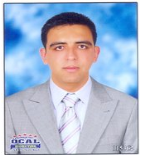 İNŞAAT MÜHENDİSLİĞİ BÖLÜMÜ
Güncel Akademik Çalışmalar
İndeksi Hakemli Dergilerde Yapılan Yayınlar (Son 5 yıl için):
Uluslararası Makale:

SOYDAN OKSAL, N.G., AKÖZ, M.S., and ŞİMŞEK, O. 2020. Numerical modelling of trapezoidal weir flow with RANS  LES and DES models. SADHANA-ACADEMY PROCEEDINGS IN ENGINEERING SCIENCES 45, 91, 1–18.

AKÖZ, M.S., ŞİMŞEK, O., and soydan, N.G. 2019. Numerical Modeling of Interaction of Turbulent Flow with a Buried Circular Cylinder on a Plane Surface. Teknik Dergi 30, 6, 9621–9645.

İFŞAAT, İ.H., GÜMÜŞ, V., and ŞİMŞEK, O. 2019. Evaluation of Gene Expression Method for Rainfall Runoff Relationship  Case study of the E21A057 Station. The Academic Perspective Procedia 2, 3, 851–858.

ÖZCAN, M., GÜMÜŞ, V., ŞİMŞEK, O., and ŞEKER, M. 2019. Drought Analysis of Bitlis River Baykan Station with Streamflow Drought Index  SDI  Method. The Academic Perspective Procedia 2, 3, 1100–1106.

GÜMÜŞ, V., ŞİMŞEK, O., and Bal, Ş. 2019. Değişken Enkesitli Açık Kanal Akımının Deneysel ve Sayısal Modellemesi. Gazi Üniversitesi Fen Bilimleri Dergisi Part C: Tasarım ve Teknoloji 7, 4, 938–956.

GÜMÜŞ, V., ŞİMŞEK, O., SOYDAN OKSAL, N.G., AKÖZ, M.S., and KIRKGÖZ, M.S. 2018. Akışkan Hacimleri Yöntemiyle Yapılan Sayısal Modellemelerde Yan Duvar Etkisinin İncelenmesi. Harran Üniversitesi Mühendislik Fakültesi Dergisi 3, 3, 15–21.

ŞİMŞEK, O., AKÖZ, M.S., SOYDAN OKSAL, N.G., and GÜMÜŞ, V. 2018. Dolusavak Mansabında Oluşan Hidrolik Sıçramanın Su Yüzü Profilinin Belirlenmesi. Harran Üniversitesi Mühendislik Fakültesi Dergisi 3, 3, 31–37.
ŞİMŞEK, O., AKÖZ, M.S., SOYDAN OKSAL, N.G., and GÜMÜŞ, V. 2018. Dolusavak Mansabında Oluşan Hidrolik Sıçramanın Su Yüzü Profilinin Belirlenmesi. Harran Üniversitesi Mühendislik Fakültesi Dergisi 3, 3, 31–37.

GÜMÜŞ, V., SOYDAN OKSAL, N.G., ŞİMŞEK, O., ALĞIN, H.M., AKÖZ, M.S., and YENİGÜN, K. 2017. Seasonal and annual trend analysis of meteorological data in Sanliurfa  Turkey. European Water 59, 1, 131–136.

SOYDAN OKSAL, N.G., ŞİMŞEK, O., and AKÖZ, M.S. 2017. Prediction and validation of turbulent flow around a cylindrical weir. European Water 57, 85–92.

ŞİMŞEK, O., AKÖZ, M.S., and SOYDAN OKSAL, N.G. 2016. Numerical validation of open channel flow over a curvilinear broad crested weir. Progress in Computational Fluid Dynamics, An International Journal 16, 6, 364–378.

GÜMÜŞ, V., ŞİMŞEK, O., SOYDAN OKSAL, N.G., AKÖZ, M.S., and Kırkgöz, M.S. 2016. Numerical Modeling of Submerged Hydraulic Jump from a Sluice Gate. JOURNAL OF IRRIGATION AND DRAINAGE ENGINEERING-ASCE 142, 1, 4015037–0.

AKÖZ, M.S., SOYDAN OKSAL, N.G., and ŞİMŞEK, O. 2016. Kritik Üstü Açık Kanal Akımının Detached Eddy ve Large Eddy Simülasyon ile Sayısal Modellenmesi. Gazi Üniversitesi Fen Bilimleri Dergisi Part: C Tasarım ve Teknoloji 4, 4, 213–224.

ŞİMŞEK, O., SOYDAN OKSAL, N.G., GÜMÜŞ, V., AKÖZ, M.S., and KIRKGÖZ, M.S. 2015. Ani Bir Düşüdeki B tipi Hidrolik Sıçramanın Sayısal Modellenmesi. Teknik Dergi 26, 129, 7215–7240.

Ulusal Makale :

ŞİMŞEK, O., İşlek, H., and AKÖZ, M.S. 2020. Ağ Elemanı Özelliklerinin Sayısal Model Sonuçları Üzerine Etkisinin Belirlenmesi. Çukurova Üniversitesi Mühendislik-Mimarlik Fakültesi Dergisi 35, 1, 195–206.

ŞİMŞEK, O. 2020. Farklı Akım Koşullarına Sahip Açık Kanal Akımının Sayısal Modellemesi. Türk Doğa ve Fen Dergisi 9, 1, 91–100.

ŞİMŞEK, O., Parmaksız, M., and GÜMÜŞ, V. 2019. Radyal Kapak İle Etkileşimde Bulunan Açık Kanal Akımının Sayısal Modellenmesi. Ömer Halisdemir Üniversitesi Mühendislik Bilimleri Dergisi 8, 2, 965–978.

GÜMÜŞ, V., Parmaksız, M., ŞİMŞEK, O., and Avşaroğlu, Y. 2019. Farklı Akım Koşullarına Sahip Serbest Hidrolik Sıçramanın Deneysel ve Sayısal Modellemesi. Bilecik Şeyh Edebali Üniversitesi Fen Bilimleri Dergisi 6, 2, 447–466.

Telkıran, M.N., AKÖZ, M.S., ŞİMŞEK, O., and SOYDAN OKSAL, N.G. 2019. Dolusavak Üzerinden Geçen Akımın Sayısal Analizi  Mersin Dereyurt Göleti Dolusavak Örneği. ÇUKUROVA ÜNİVERSİTESİ MÜHENDİSLİK MİMARLIK FAKÜLTESİ DERGİS 34, 1, 155–167.

SOYDAN OKSAL, N.G., ŞİMŞEK, O., and AKÖZ, M.S. 2018. KÖPRÜ AYAĞI ETRAFINDAKİ TÜRBÜLANSLI AKIMIN SAYISAL VE DENEYSEL ANALİZİ. Politeknik Dergisi 21, 1, 137–147.
GÜMÜŞ, V., YILDIZ, M.S., and ŞİMŞEK, O. 2018. Hidrolojik Kuraklık Değerlendirmesi  Murat Nehri Palu Örneği. Harran Üniversitesi Mühendislik Dergisi 3, 3, 297–301.

SOYDAN OKSAL, N.G., GÜMÜŞ, V., ŞİMŞEK, O., GERGER, R., and Ağun, B. 2016. Seyhan Havzası aylık ortalama akım ve yağış verilerinin trend analizi. Dicle Üniversitesi Mühendislik Fakültesi Mühendislik Dergisi 7, 2, 319–328.

SOYDAN OKSAL, N.G., ŞİMŞEK, O., and AKÖZ, M.S. 2016. Eşik Mansabındaki Kritik Üstü Açık Kanal Akımının Deneysel ve Sayısal Analizi. Çukurova Üniversitesi Mühendislik-Mimarlik Fakültesi Dergisi 31, 2, 33–45.

GÜMÜŞ, V., ŞİMŞEK, O., SOYDAN OKSAL, N.G., AKÖZ, M.S., and YENİGÜN, K. 2016. Adana istasyonunda buharlaşmanın farklı yapay zeka yöntemleri ile tahmini. Dicle Üniversitesi Mühendislik Fakültesi Mühendislik Dergisi 7, 2, 309–318.

GÜMÜŞ, V. and ŞİMŞEK, O. 2015. Eğimli Açık Kanal Akımının Farklı Türbülans Modelleri ile Sayısal Modellemesi. Çukurova Üniversitesi Mühendislik Mimarlık Fakültesi Dergisi 2, 30, 41–54.

Bildiriler (Son 5 yıl için):
Uluslararası Bildiri :

SOYDAN OKSAL, N.G., ŞİMŞEK, O., GÜMÜŞ, V., and AKÖZ, M.S. 2016. Numerical Analysis of Flow around a Circular Bridge Pier. 

İfşat, İ.H., GÜMÜŞ, V., and ŞİMŞEK, O. 2019. Yağış Akış İlişkisinde Genekspresyon Yönteminin Değerlendirilmesi  E21A057 İstasyonu Örneği. 

Seven, A., GÜMÜŞ, V., ŞİMŞEK, O., Parmaksız, M., and Avşaroğlu, Y. 2019. Kritik Altı Açık Kanal Akımının Nümerik Modellenmesinde Ağ Yapısının Etkisinin İncelenmesi. 

GÜMÜŞ, V., ŞİMŞEK, O., SOYDAN OKSAL, N.G., AKÖZ, M.S., and KIRKGÖZ, M.S. 2018. Akışkan Hacimleri Yöntemiyle Yapılan Sayısal Modellemelerde Yan Duvar Etkisinin İncelenmesi. 

ŞİMŞEK, O., AKÖZ, M.S., SOYDAN OKSAL, N.G., and GÜMÜŞ, V. 2018. Dolusavak Mansabında Oluşan Hidrolik Sıçramanın Su Yüzü Profilinin Belirlenmesi. 

ŞİMŞEK, O., SOYDAN OKSAL, N.G., KIRKGÖZ, M.S., and AKÖZ, M.S. 2018. Numerical Modeling of Two Dimensional Unsteady Dam BreakFlow. 

SOYDAN OKSAL, N.G., ŞİMŞEK, O., and AKÖZ, M.S. 2017. Prediction and validation of turbulent flow around a cylindrical weir.
GÜMÜŞ, V. and ŞİMŞEK, O. 2019. Hidrolojik Kuraklığın Trendinin Şen Yöntemi ile Değerlendirilmesi  Karasu Torun Köprüsü Örneği. 

GÜMÜŞ, V. and ŞİMŞEK, O. 2019. ŞANLIURFA İLİNİN METEOROLOJİK VERİLERİNİN YENİLİKÇİ ŞEN METODU İLE TREND ANALİZİ. 

GÜMÜŞ, V., Yıldız, M.S., and ŞİMŞEK, O. 2018. Hidrolojik Kuraklık Değerlendirmesi Murat Nehri  Palu Örneği. 

Özcan, M., GÜMÜŞ, V., ŞİMŞEK, O., and Şeker, M. 2019. Bitlis Çayı Baykan İstasyonunun Akım Kuraklık İndeksi  AKİ  Yöntemiyle Kuraklık Analizi. 

Parmaksız, M., Avşaroğlu, Y., ŞİMŞEK, O., and GÜMÜŞ, V. 2018. Radyal Kapak Kontrollü Açık Kanal Akımının Su Yüzü Profilinin Sayısal Modellemesi. 


Ulusal Bildiri :

GÜMÜŞ, V., ŞİMŞEK, O., SOYDAN OKSAL, N.G., and AKÖZ, M.S. 2015. Adana İstasyonunda Buharlaşmanın Farklı Yapay Zeka Yöntemleri ile Tahmini. 

SOYDAN OKSAL, N.G., GÜMÜŞ, V., ŞİMŞEK, O., GERGER, R., and Ağun, B. 2015. Seyhan Havzası Aylık Ortalama Akım ve Yağış Verilerinin Trend Analizi. 

SOYDAN OKSAL, N.G., GÜMÜŞ, V., ŞİMŞEK, O., GERGER, R., and Ağun, B. 2015. Seyhan Havzası Aylık Ortalama Akım ve Yağış Verilerinin Trend Analizi. 

AKÖZ, M.S., ŞİMŞEK, O., SOYDAN OKSAL, N.G., GÜMÜŞ, V., and Mehmet Salih, K. 2015. RSM Türbülans Modeli ile Enerji Kırıcı Yapı Üzerindeki Akımın Sayısal Modellenmesi. .

AKÖZ, M.S., ŞİMŞEK, O., SOYDAN OKSAL, N.G., GÜMÜŞ, V., and Mehmet Salih, K. 2015. RSM Türbülans Modeli ile Enerji Kırıcı Yapı Üzerindeki Akımın Sayısal Modellenmesi. .
Projeler (Son 5 yıl için):

Bilimsel Araştırma Projeleri:

Köprü Ayağı Etrafındaki Türbülanslı Akımın Deneysel Ve Sayısal Analizi, HÜBAK, Yürütücü: SOYDAN NAZİRE GÖKSU, Araştırmacı: ŞİMŞEK OĞUZ, Araştırmacı: AKÖZ MEVLÜT SAMİ, 12.04.2016 -19.04.2017

Diğer:
Alınan Bilimsel Ödül: the 2018 Honorable Mention Paper Award

Atıf Sayısı: 90
Bölüm Öğretim ElemanlarıTanıtımı-Hidrolik Anabilim Dalı
Dr. Öğr. Üyesi Reşit GERGER
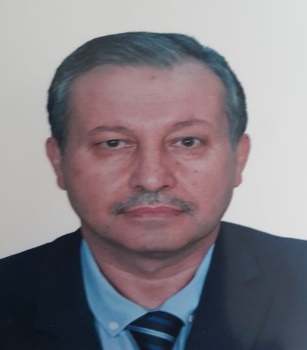 İNŞAAT MÜHENDİSLİĞİ BÖLÜMÜ
Güncel Akademik Çalışmalar
İndeksi Hakemli Dergilerde Yapılan Yayınlar (Son 5 yıl için):
Uluslararası Makale:


GERGER, R. and toplamacı, mehmet murat. 2018. İçme Suyu İletim Hatlarında Kullanılan Boru Tplerinin Ekonomik Analizi. Harran Üniversitesi Mühendislik Fakültesi 2, 2, 0–0.

SOYDAN OKSAL, N.G., GÜMÜŞ, V., ŞİMŞEK, O., and GERGER, R. 2018. Seyhan Havzası Aylık Akım ve Yağış Verilerin Trend Analizi. Dicle Üniversitesi Mühendislik Dergisi 7, 2, 319–328.

GERGER, R., KİŞİ, Ö., DURSUN, Ö.F., and EMİROĞLU, M.E. 2017. Applicability of Several Soft Computing Approaches in Modeling Oxygen Transfer Efficiency at Baffled Chutes. Journal of Irrigation and Drainage Engineering 143, 5, 1–11.

GERGER, R., KİŞİ, Ö., DURSUN, Ö.F., and EMİROĞLU, M.E. 2017. Applicability of Several Soft Computing Approaches in Modeling Oxygen Transfer Efficiency at Baffled Chutes. Journal of Irrigation and Drainage Engineering 143, 5, 4016085–0.

GERGER, R. 2017. xx xxThe Effect of the Clay Ratio on the Bearing Capacity of Homogenous and Stabilized Fills xx xx. the journal of Firat University 2, 2, 111–115.

Ulusal Makale :

GERGER, R. and toplamacı, mehmet murat. 2017. İçme Suyu İletim Hatlarında Kullanılan Boru Tiplerinin Ekonomik Analizi. harran üniversitesi mühendislik dergisi, 0–0.
Bildiriler (Son 5 yıl için):
Uluslararası Bildiri :

GERGER, R. 2018. Homojen Dolgulardaki En Uygun Kil Oranı. 

GERGER, R. and TUTAR, H. 2018. Şanlıurfa İl Merkezi İçin Geoteknik Veri Bankası  Geotechnical Data Bank For the City Center of Şanlıurfa . 


 Ulusal Bildiri : 


Projeler (Son 5 yıl için):
Bilimsel Araştırma Projeleri:

Diğer:
Alınan Bilimsel Ödül: 
Atıf Sayısı: 35
İNŞAAT MÜHENDİSLİĞİ BÖLÜMÜ
MÜDEK



Mühendislik Eğitim Programları Değerlendirme ve Akreditasyon Derneği (MÜDEK), farklı disiplinlerdeki mühendislik eğitim programları için akreditasyon, değerlendirme ve bilgilendirme çalışmaları yaparak Türkiye’de mühendislik eğitiminin kalitesinin yükseltilmesine katkıda bulunmak amacıyla faaliyet gösteren bir sivil toplum kuruluşudur. 
2011 yılında çalışmalarına başlanan ve son olarak 08-10 Mart 2015 tarihlerinde MÜDEK Dış Değerlendirmeye tabi tutulan bölümümüz, bu değerlendirme sonucunda MÜDEK Akreditasyonu almaya hak kazanmış, bu kapsamda akredite belgeleri 01 Temmuz 2015 tarihinde onaylarak bölümümüze ulaşmıştır. İnşaat Mühendisliği Bölümümüzün MÜDEK akreditasyonu yapılan ara değerlendirme sonrasında 30.09.2021 tarihine kadar uzatılmıştır.     Bu belge ile İnşaat Mühendisliği Bölümü normal ve ikinci öğretim lisans programları 2+3 yıl süre ile akredite edilmiş olup, söz konusu programlardan mezun olan öğrencilerimize verilecek EUR-ACE Etiketli Sertifika ile alacakları diplomaları Avrupa ve Amerikada geçerli olacaktır.
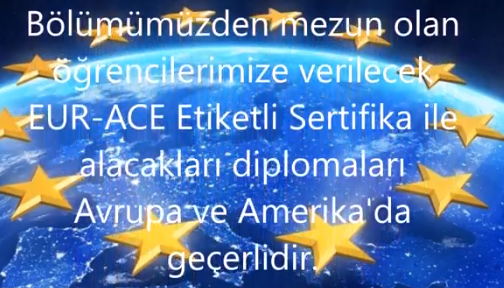 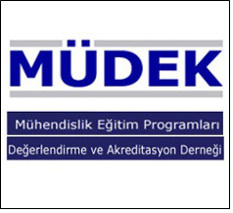 http://web.harran.edu.tr/insaat
İNŞAAT MÜHENDİSLİĞİ BÖLÜMÜ
Lisans ve Lisansüstü Eğitimleri
Lisans programlarımızın dışında Mekanik, Yapı, Geoteknik, Ulaşım ve Hidrolik Anabilim
Dallarında Yüksek Lisans ve Doktora programları yürütülmektedir. 

Bölümümüzde bugün itibariyle 746 lisans, 80 yüksek lisans ve 28 doktora öğrencisi bulunmakta olup öğretim üyesi başına düşen toplam öğrenci sayısı yaklaşık 78’dir.
http://web.harran.edu.tr/insaat
İNŞAAT MÜHENDİSLİĞİ BÖLÜMÜ
Lisans ve Lisansüstü Eğitimleri
Lisans programlarımızın dışında Mekanik, Yapı, Geoteknik, Ulaşım ve Hidrolik Anabilim
Dallarında Yüksek Lisans ve Doktora programları yürütülmektedir.
http://web.harran.edu.tr/insaat
İNŞAAT MÜHENDİSLİĞİ BÖLÜMÜ
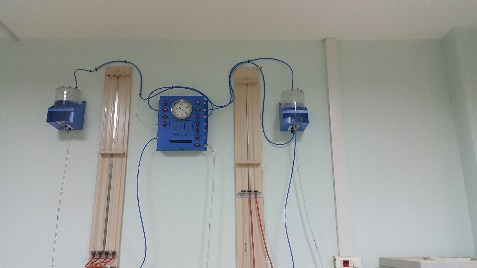 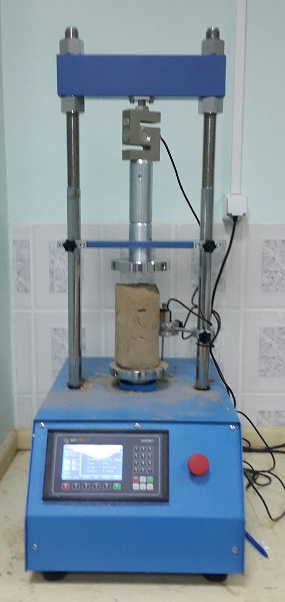 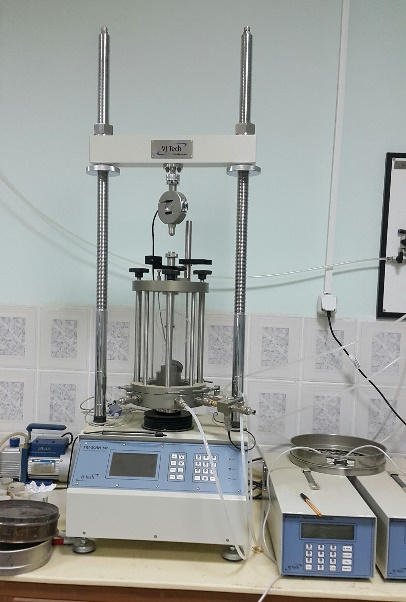 Laboratuvarlar
Aktif Laboratuvarlarımız
Geoteknik Mekaniği Laboratuvarı
Hidrolik Laboratuvarı
Yapı Laboratuvarı
Yapı Malzemesi Laboratuvarı
Bilgisayar Laboratuvarı
Ulaştırma Laboratuvarı
Kullanıma Açmayı Planladığımız Laboratuvarlarımız
Mekanik Laboratuvarı
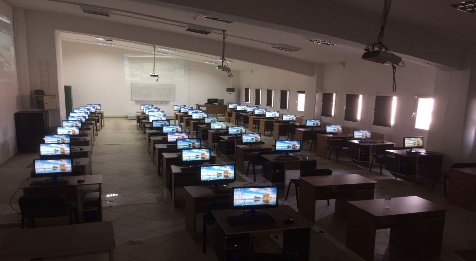 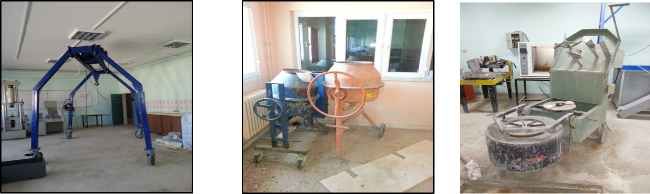 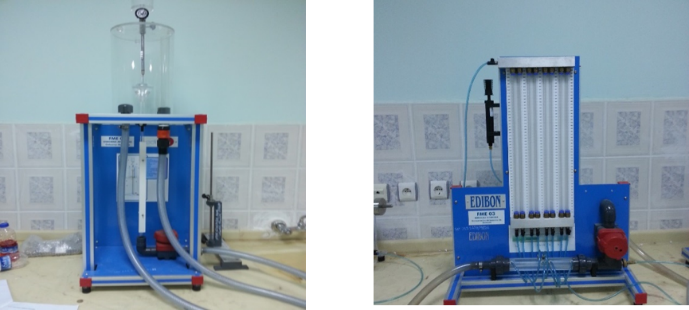 http://web.harran.edu.tr/insaat
İNŞAAT MÜHENDİSLİĞİ BÖLÜMÜ
İnşaat Kulübü
Harran İnşaat Kulübü aktif olarak çalışmalarına devam etmektedir.
http://web.harran.edu.tr/insaat
İNŞAAT MÜHENDİSLİĞİ BÖLÜMÜ
Bölüm İnternet Sayfası

Bölümümüzün internet sayfası http://web.harran.edu.tr/insaat
adresinden hizmet vermektedir.
Bilgiler ve duyurular devamlı olarak güncellenmektedir.
http://web.harran.edu.tr/insaat